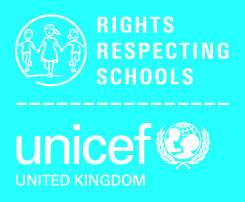 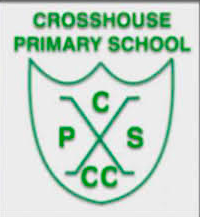 Silver Evidence
Crosshouse Primary School & Communication Centre
Strand A – Teaching and Learning about Rights
Contents:
Link to School Website
Example of Curriculum Overview
Photographs of Children’s work
Links to Assembly/Power Points
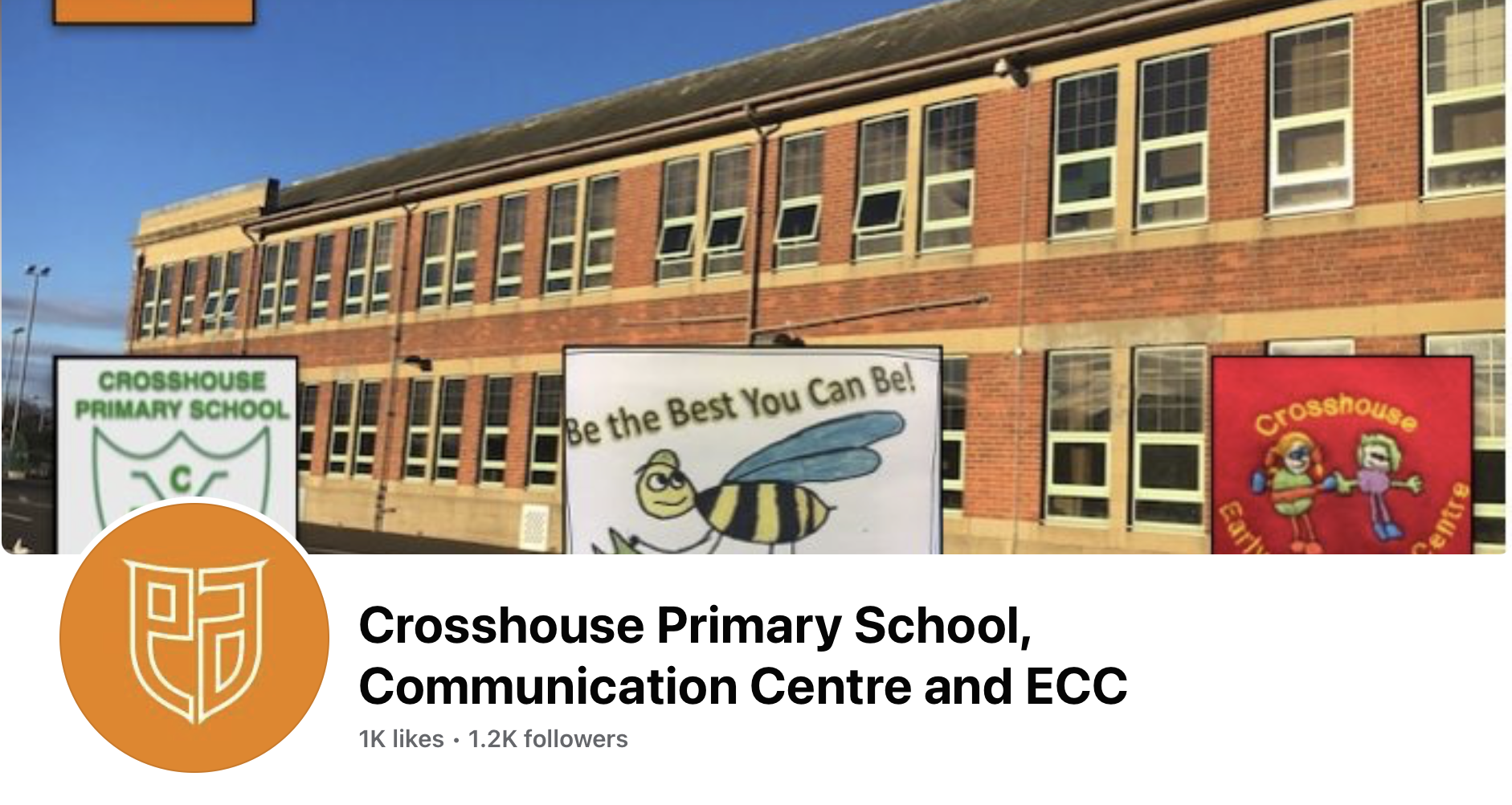 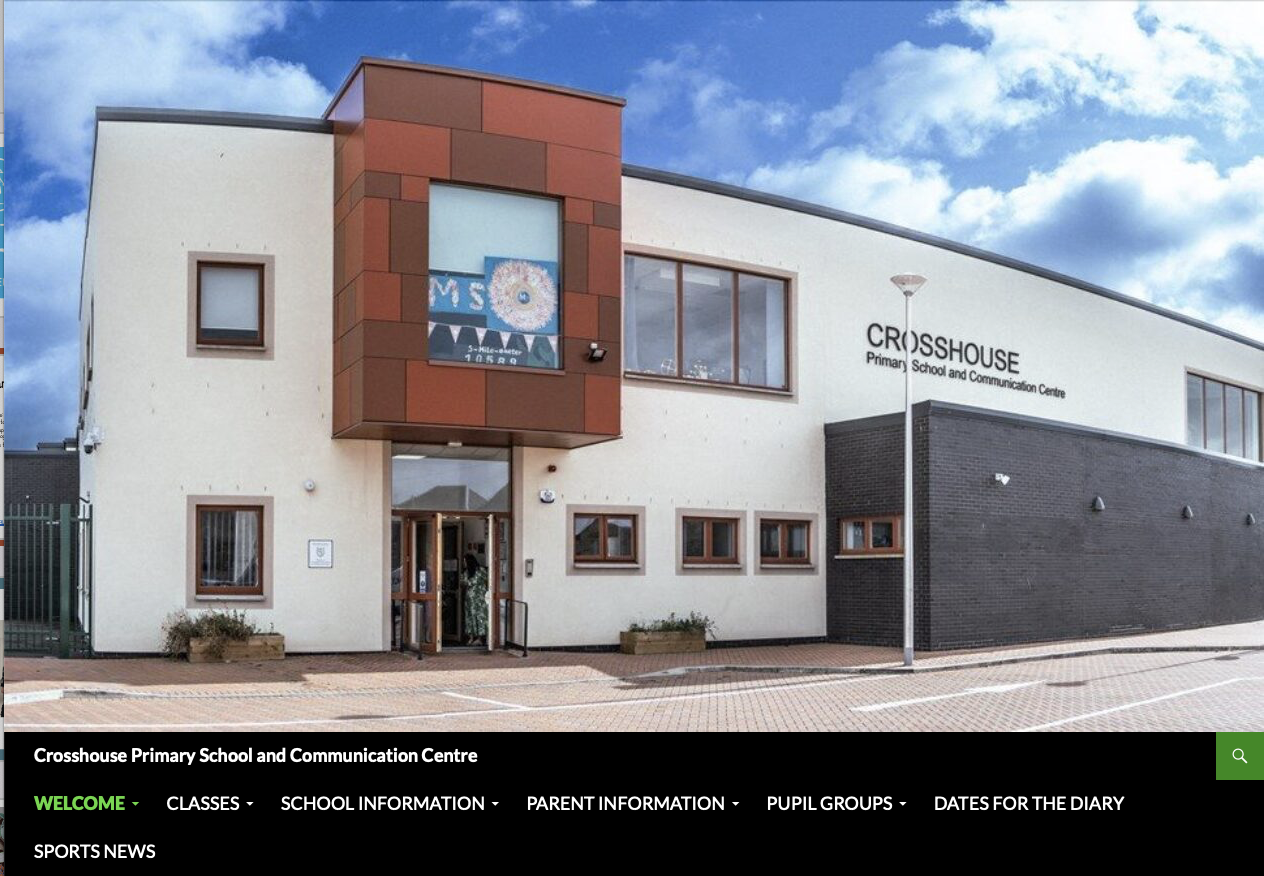 School Blog
School Facebook Page
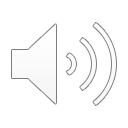 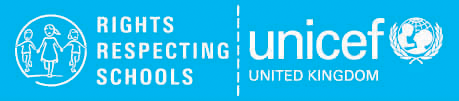 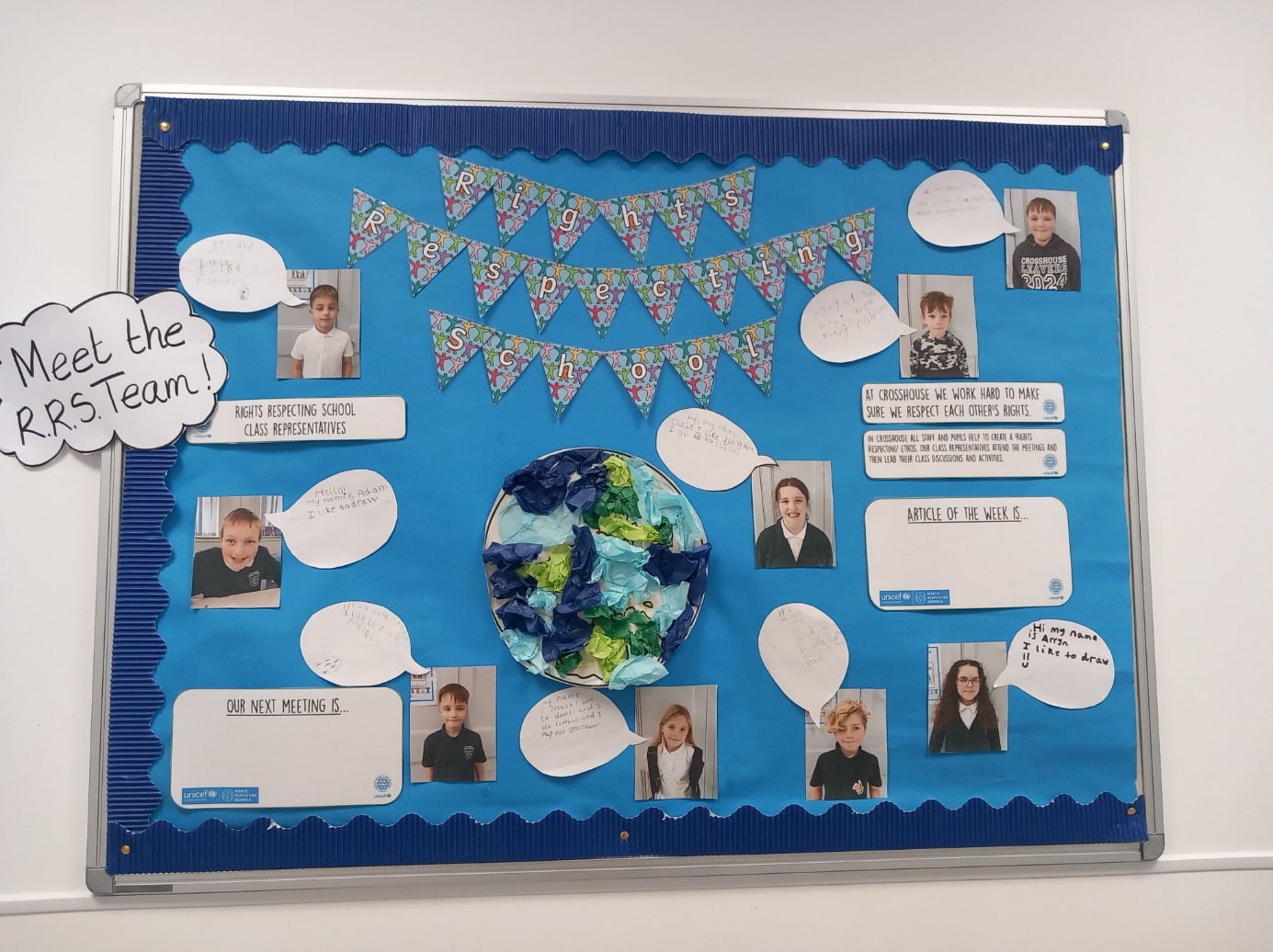 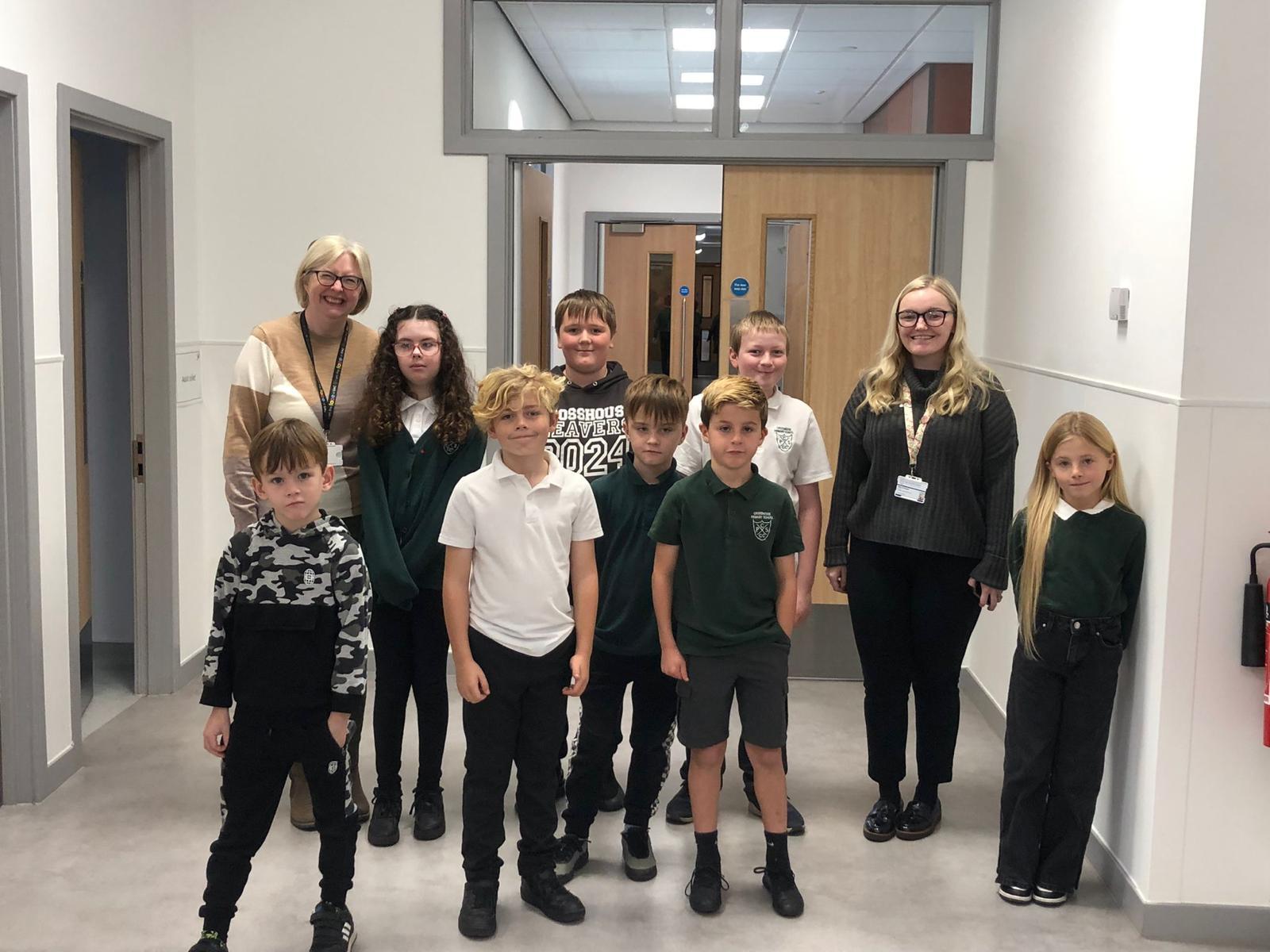 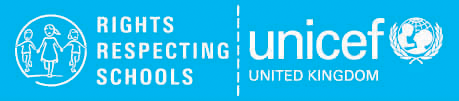 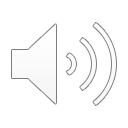 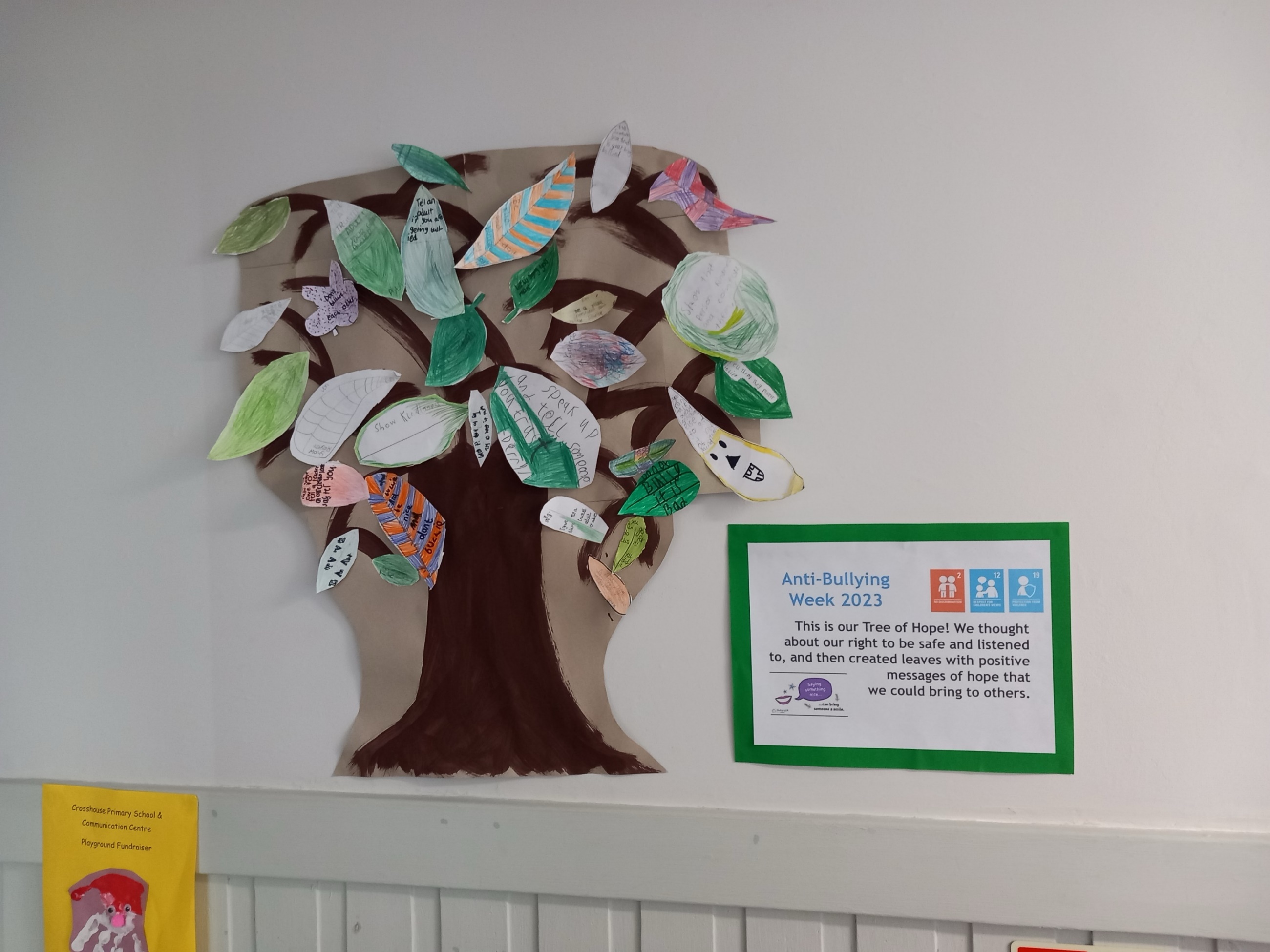 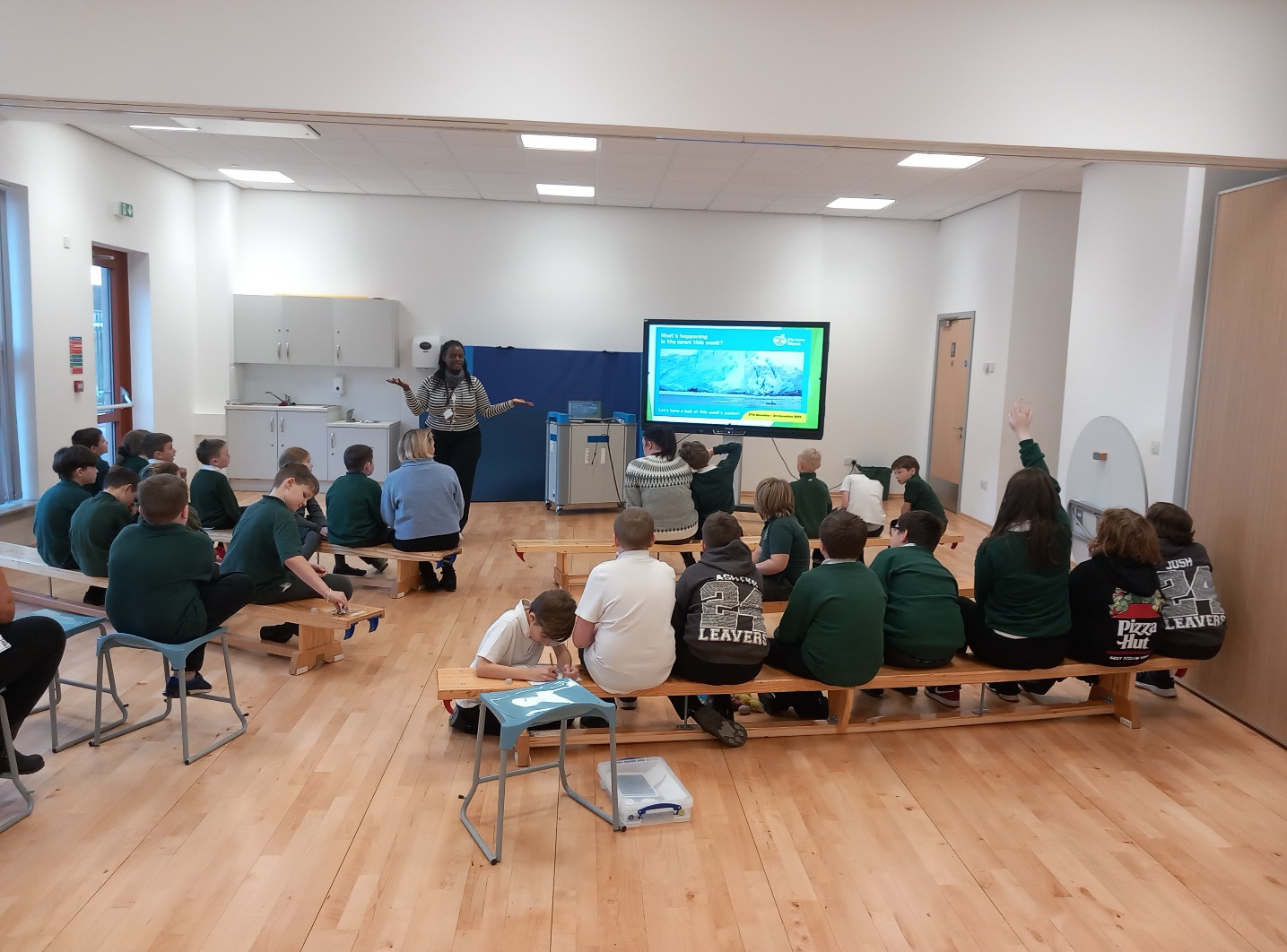 OUTCOME 1
Children, young people and the wider school community know about and understand the United Nations Convention on the Rights of the Child and can describe how it impacts on their lives and on the lives of children everywhere.
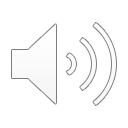 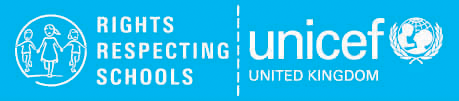 OUTCOME 1 - continued
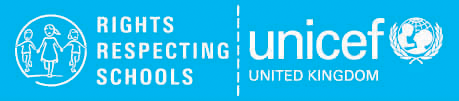 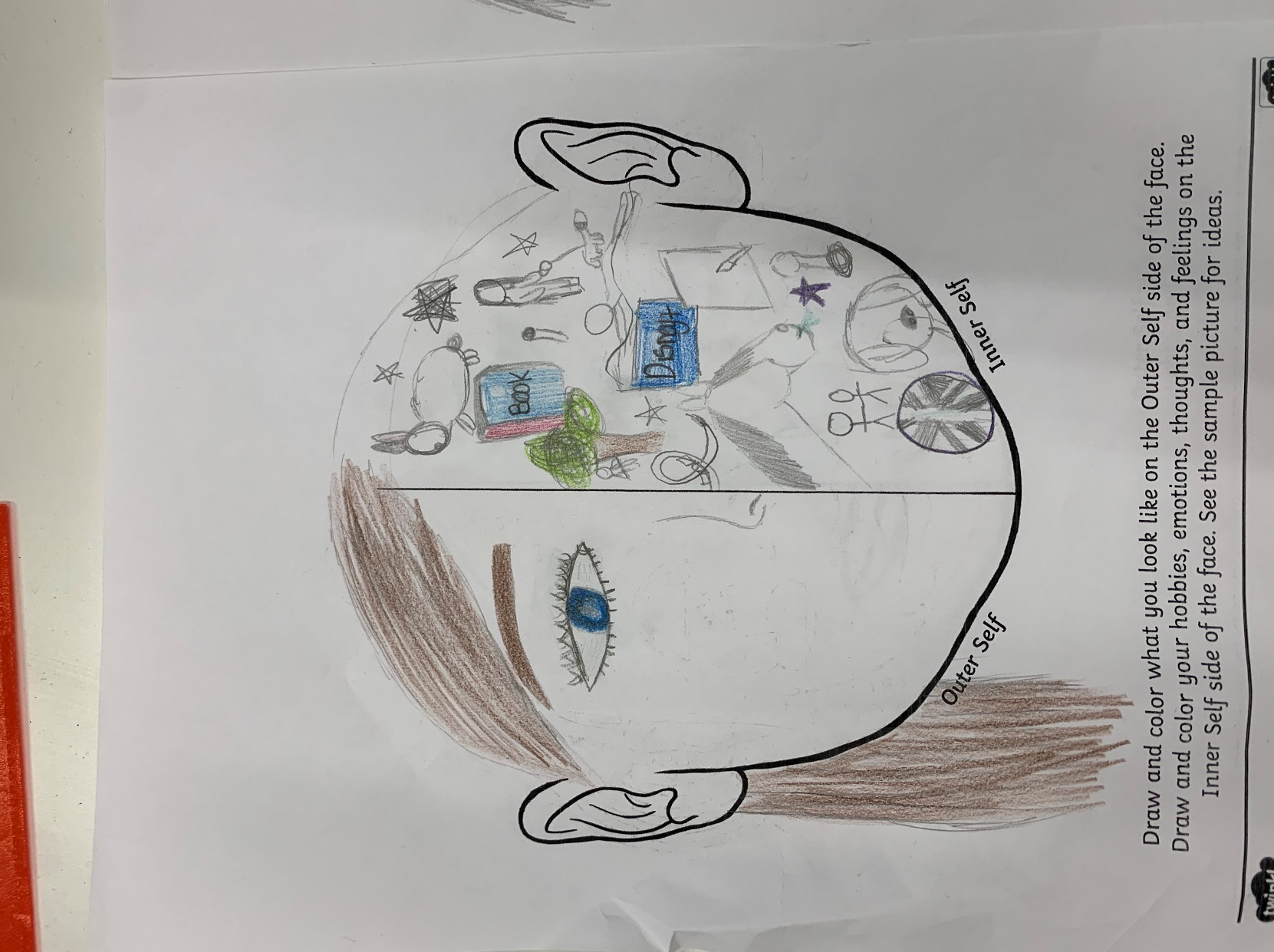 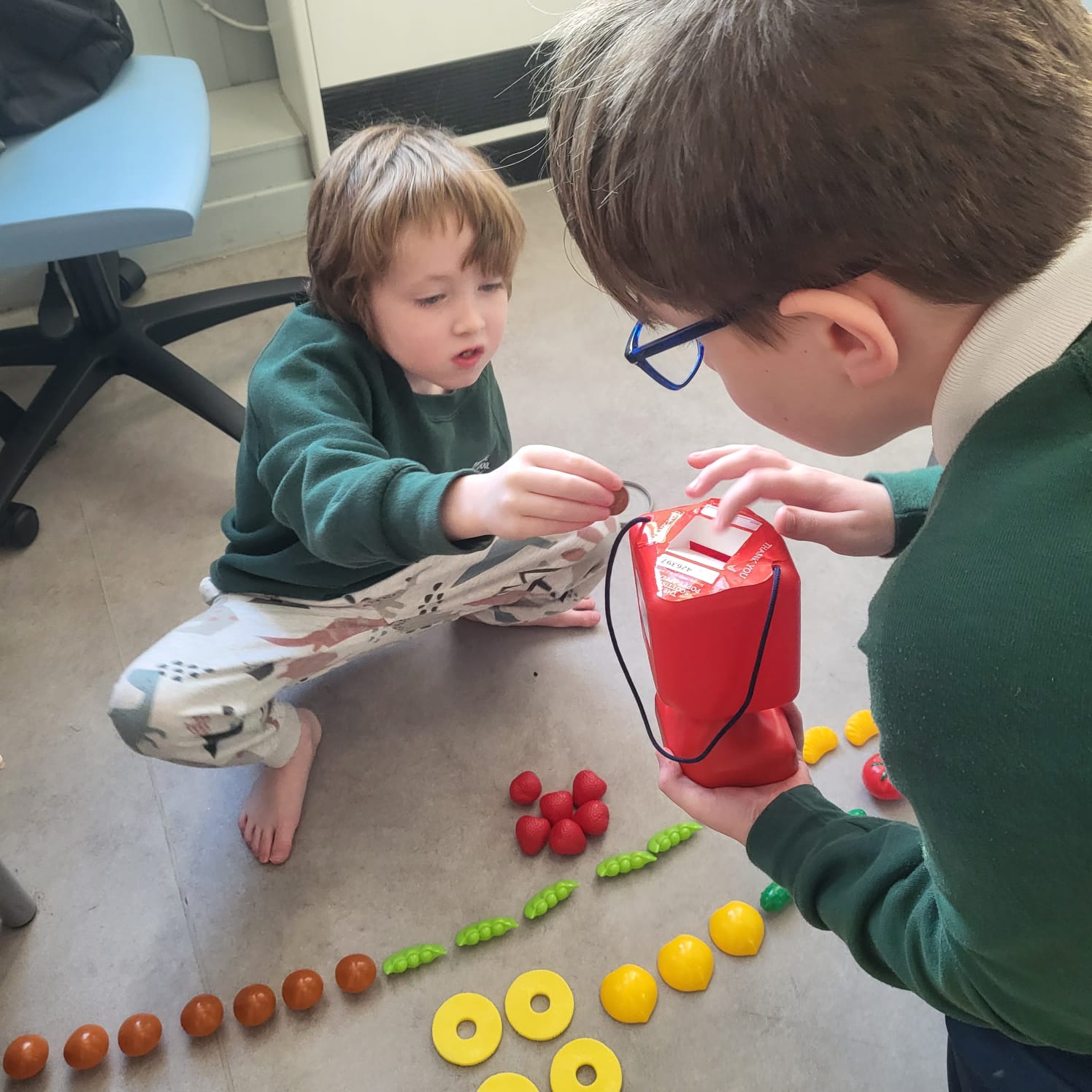 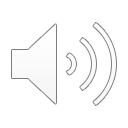 OUTCOME 1 - continued
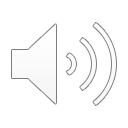 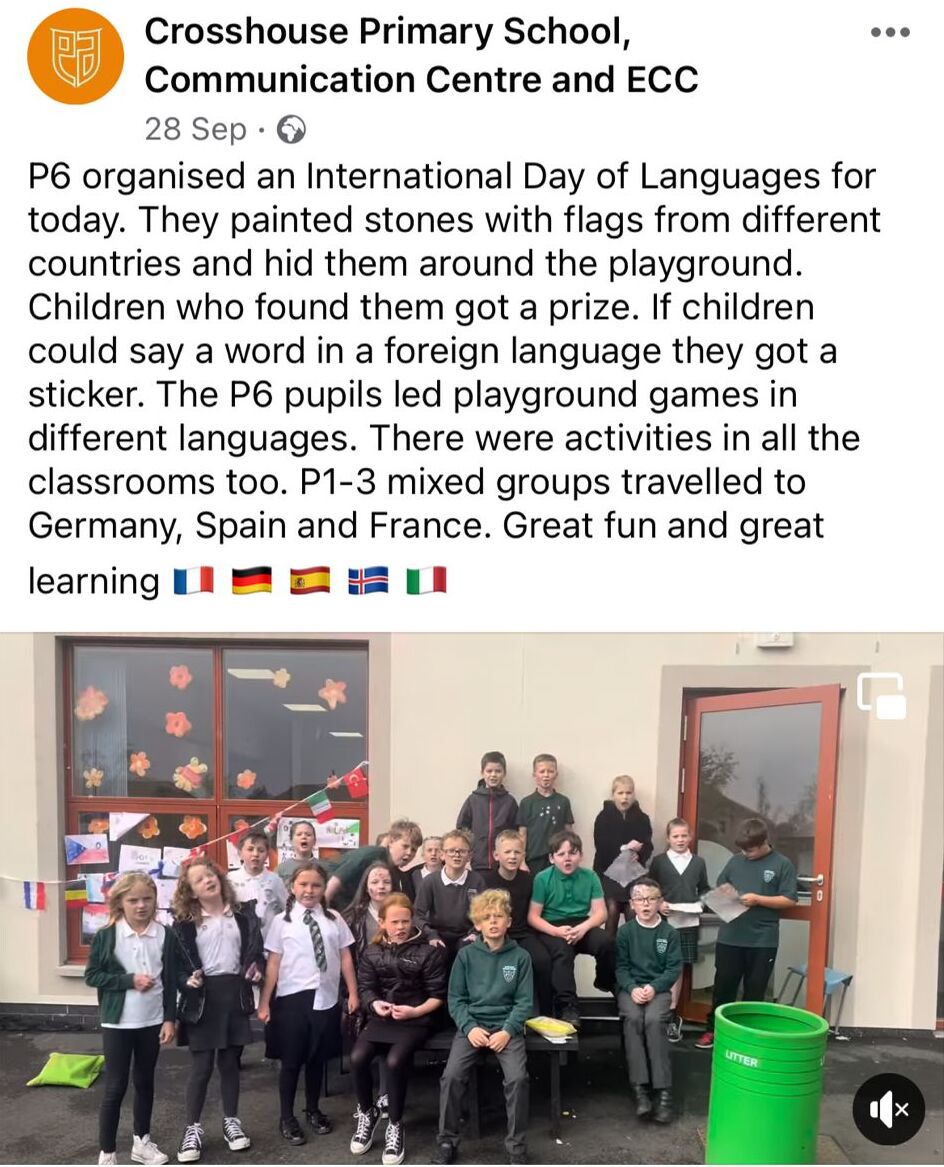 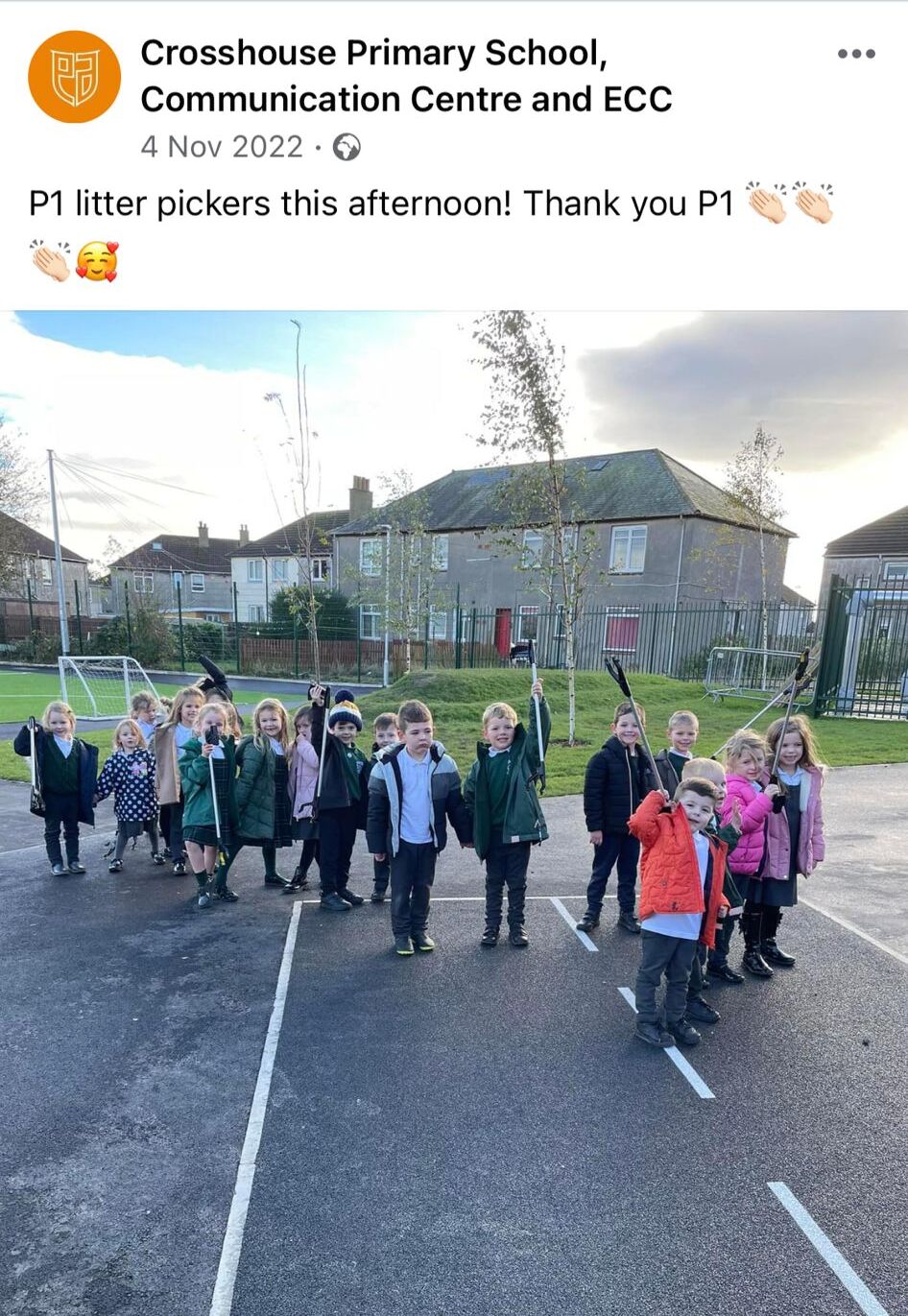 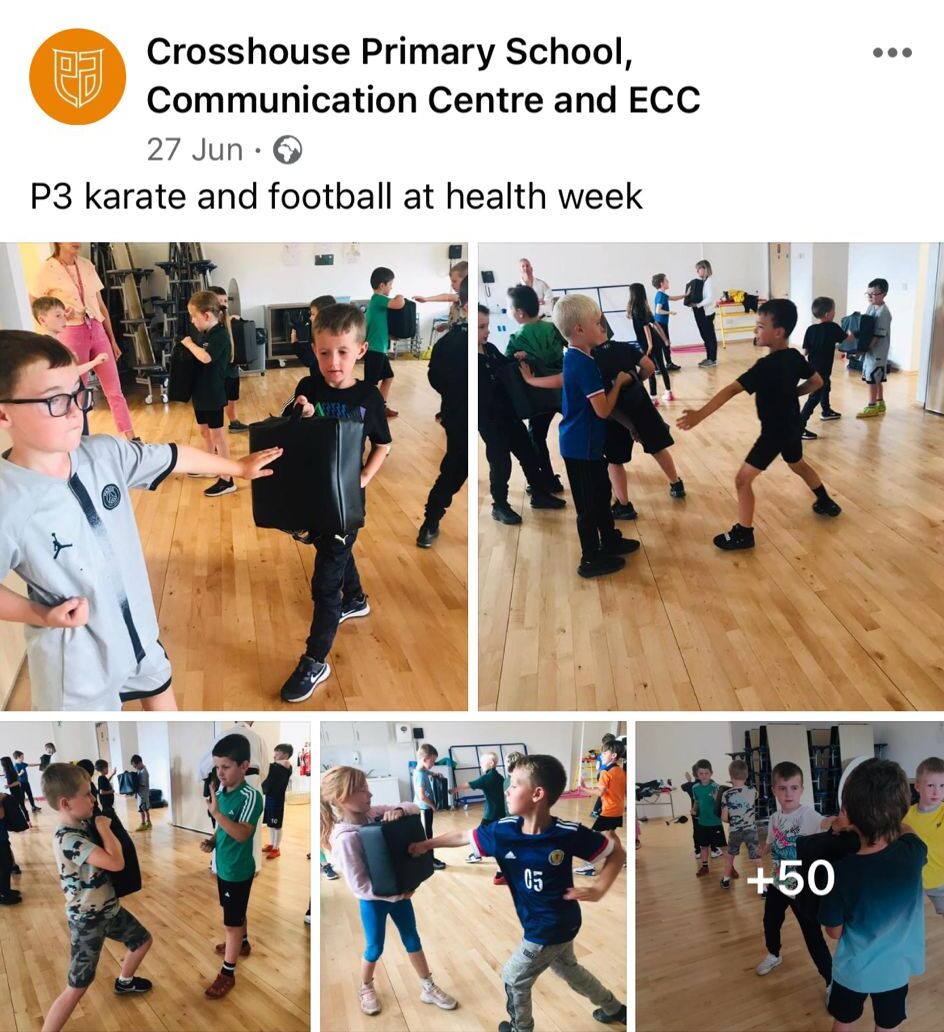 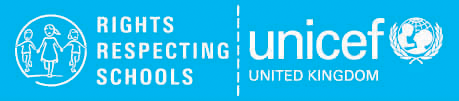 Strand B – Teaching and Learning through Rights: Ethos & Relationships
Contents:
Crosshouse Opinion Matters groups
Class Charters
Working Walls & WOW Work Boards
Our Learning Journey wall
Anti Bullying week
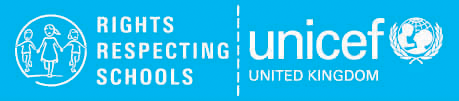 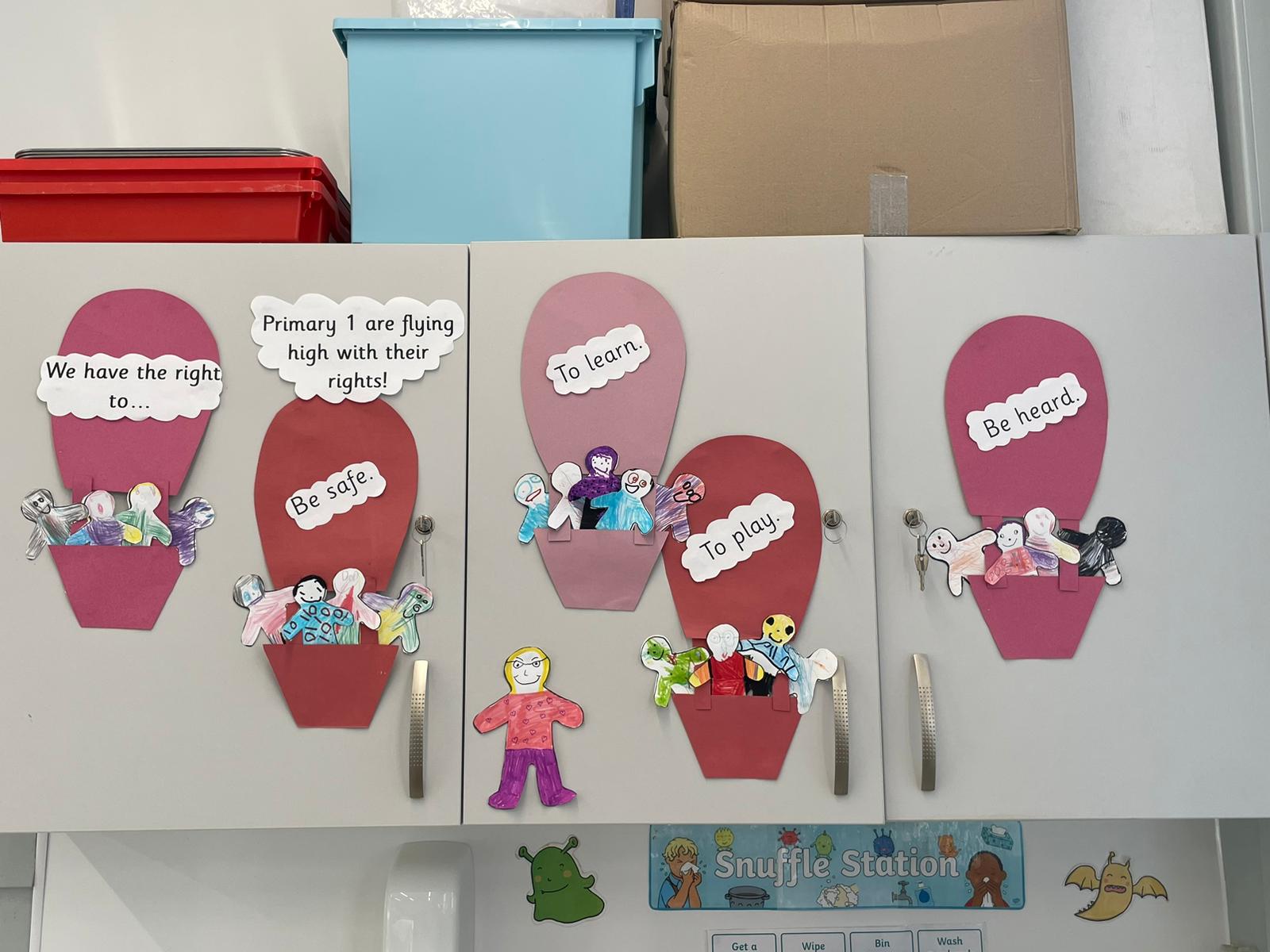 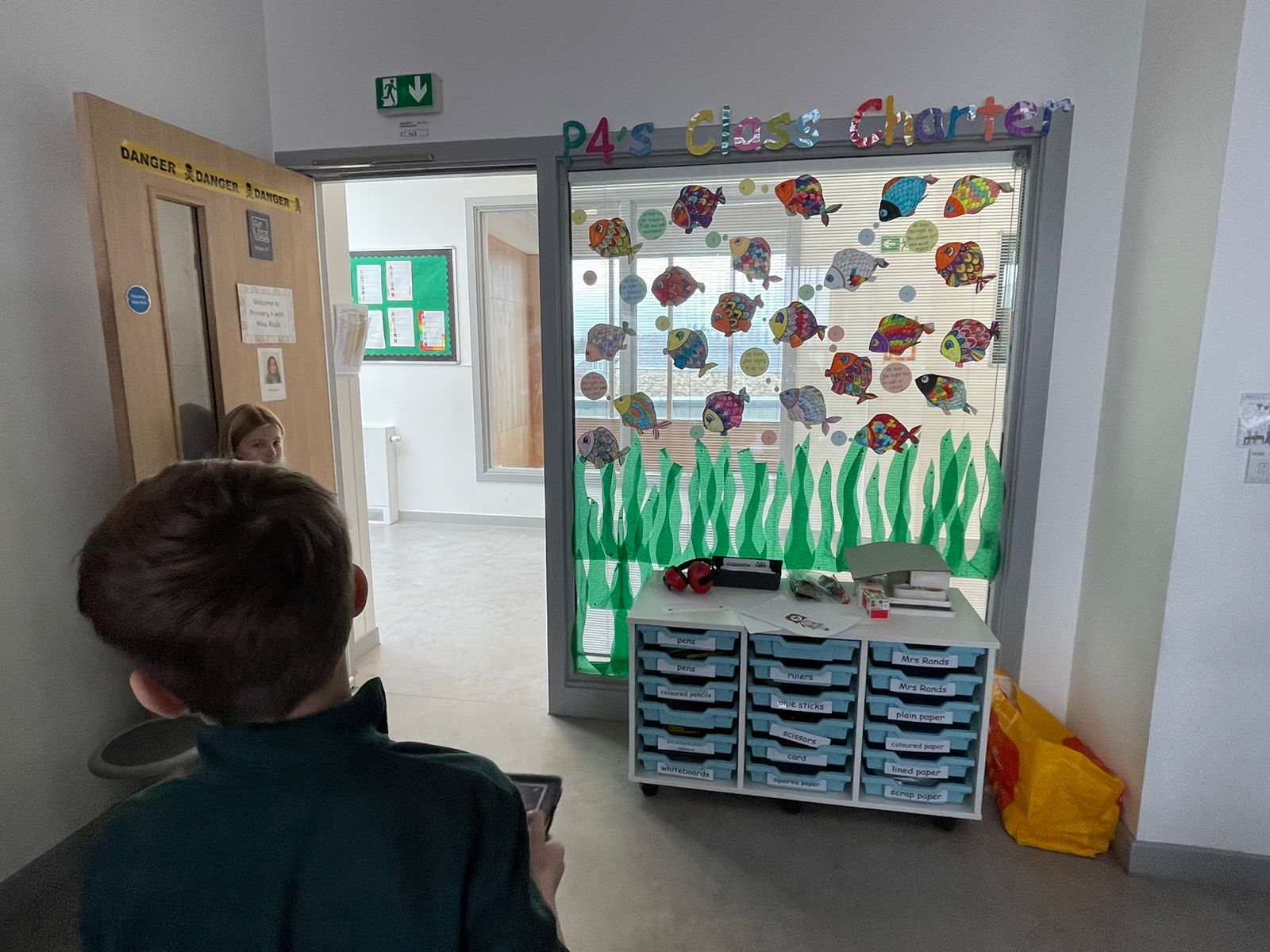 OUTCOME 2
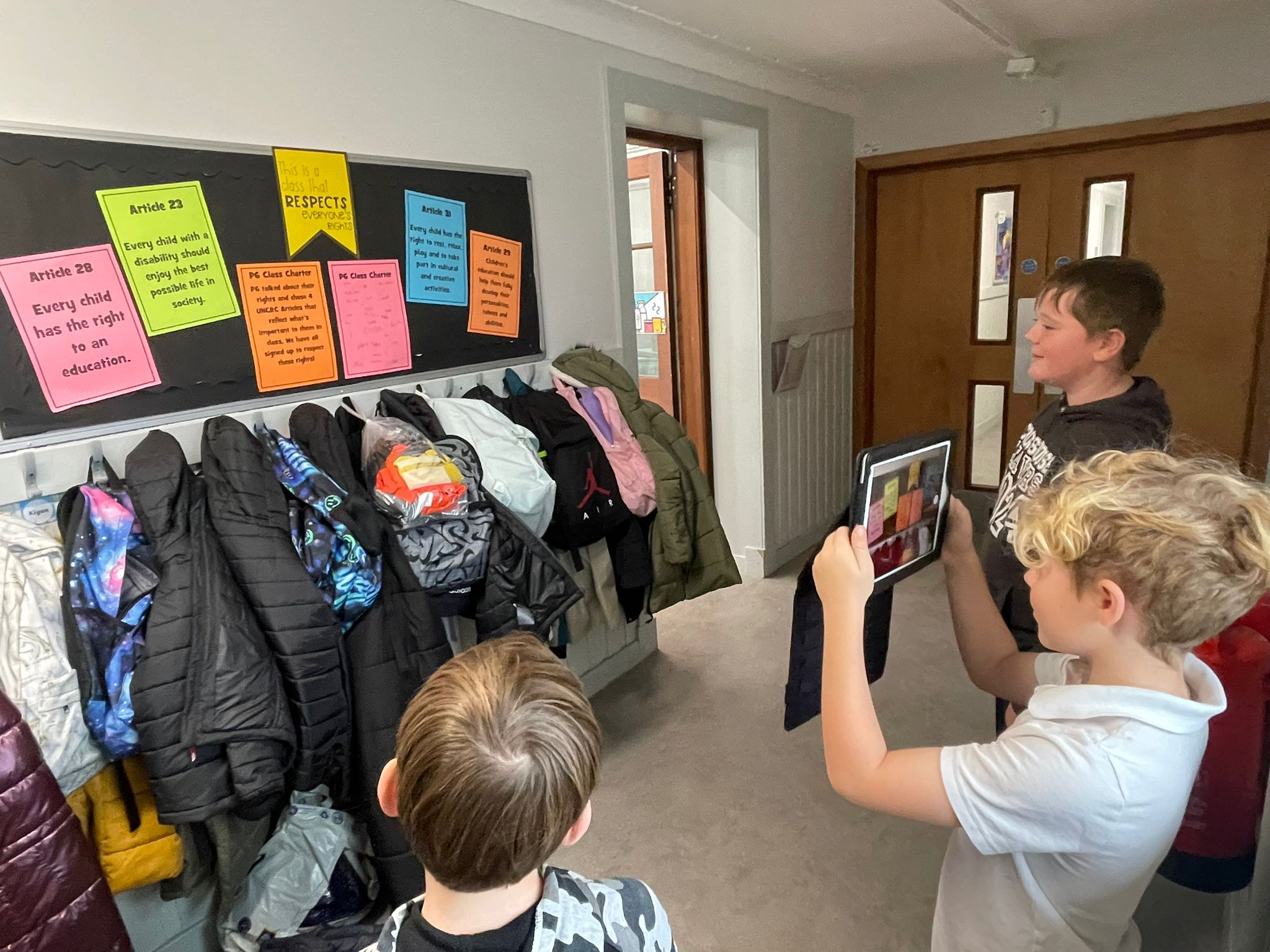 In school, children and young people enjoy the rights enshrined in the United Nations Convention on the Rights of the Child.
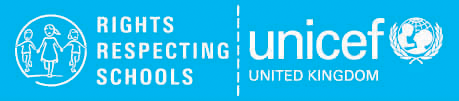 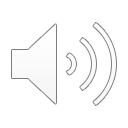 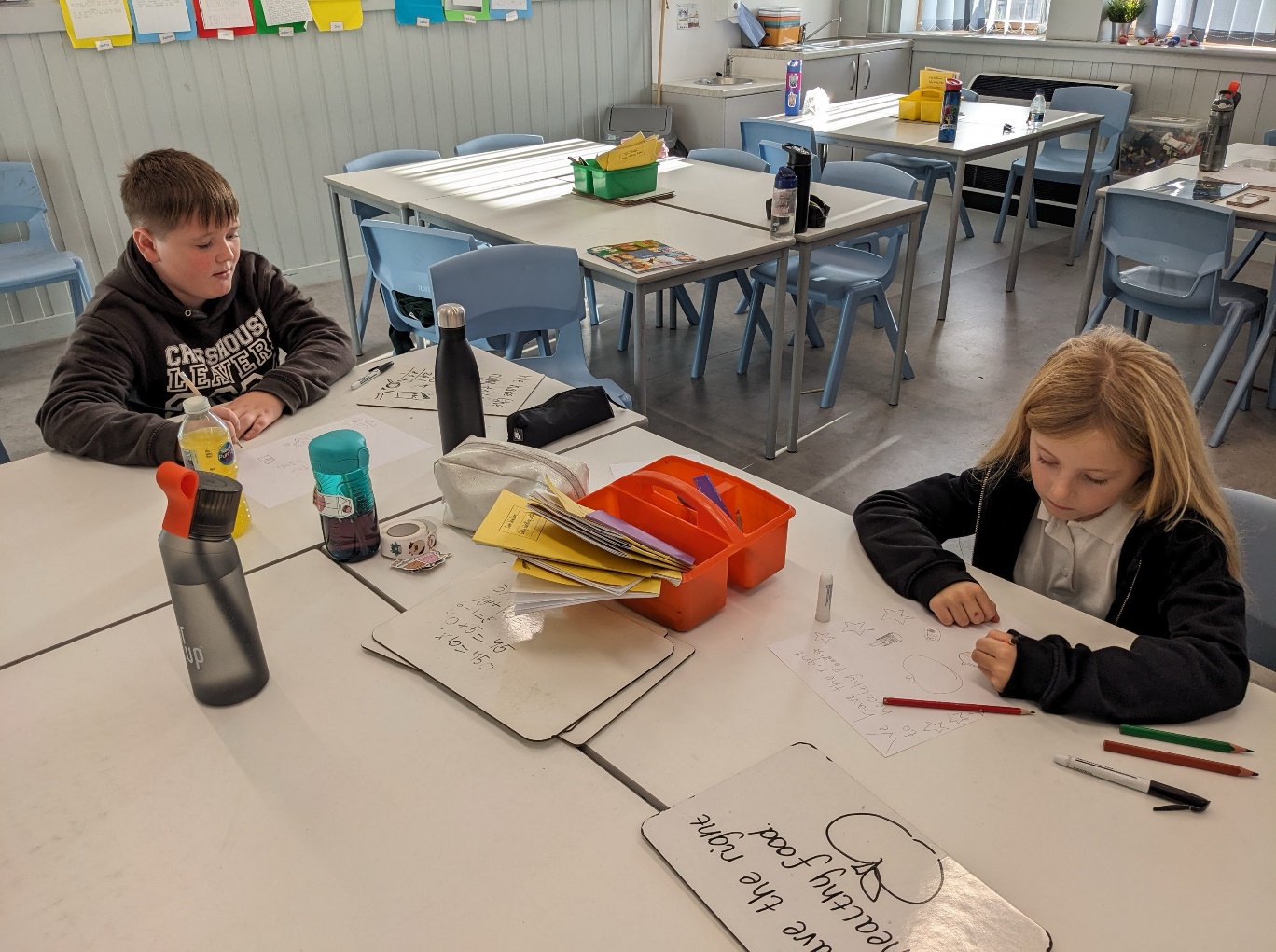 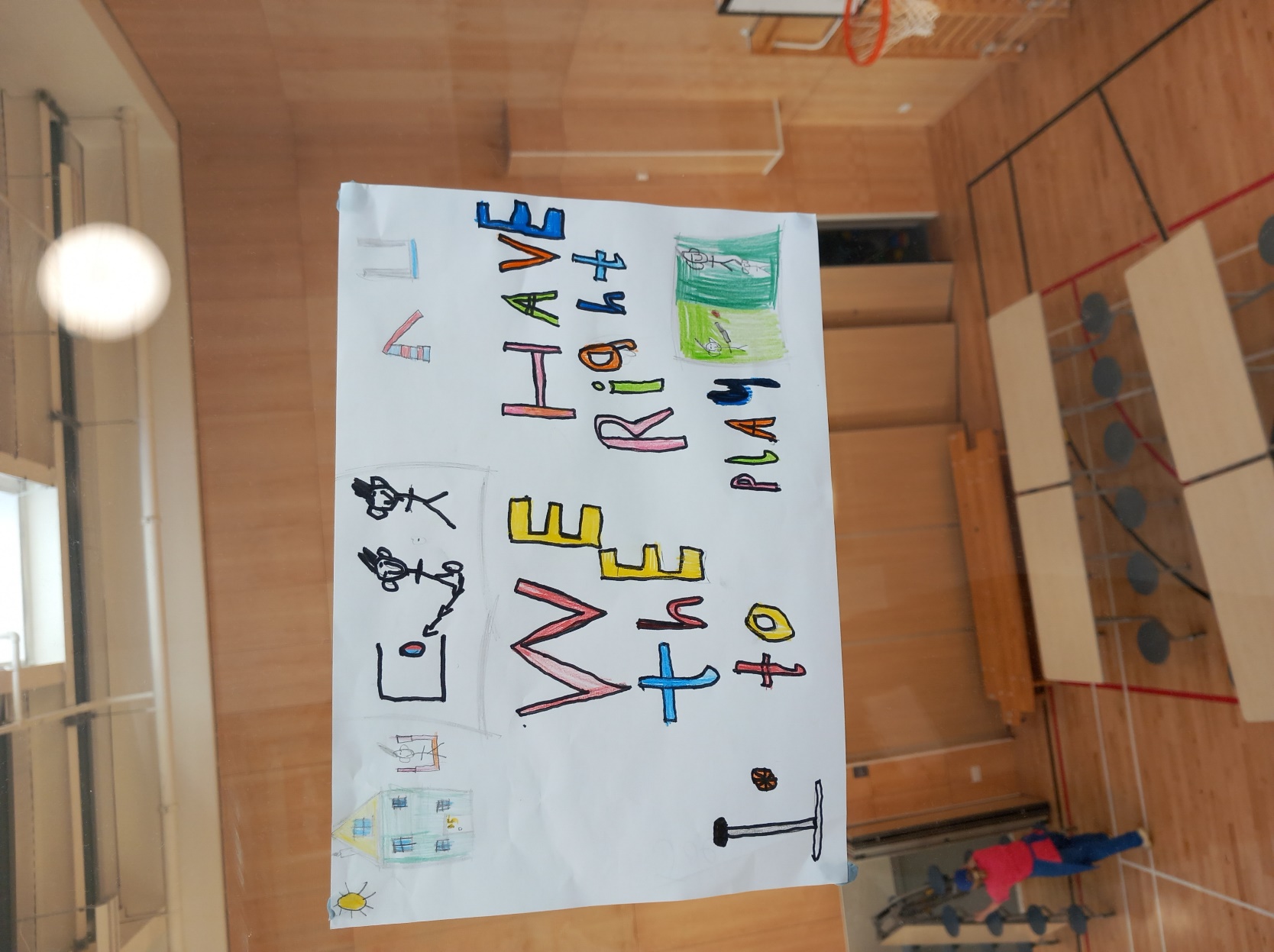 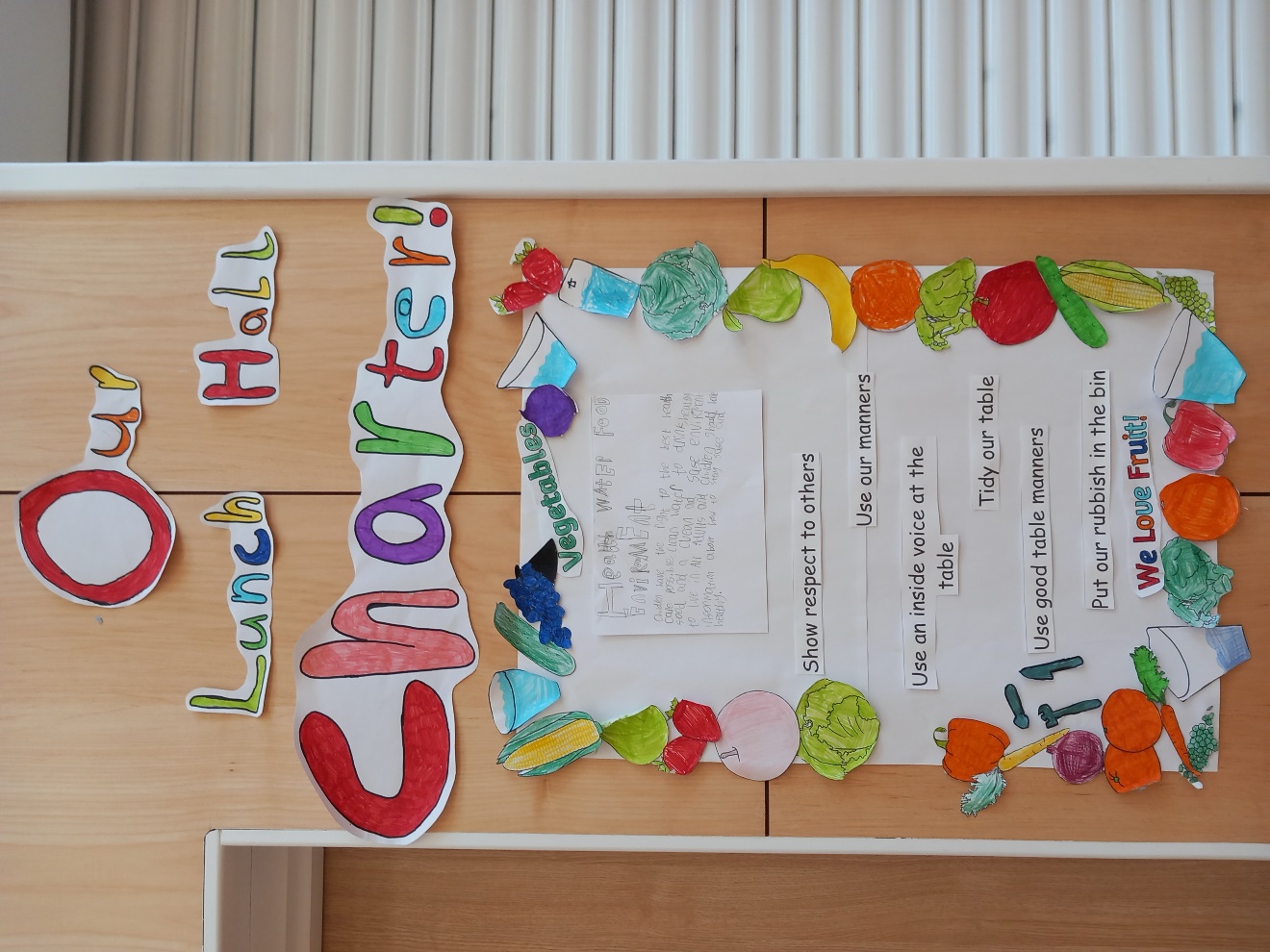 OUTCOME 2 - continued
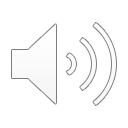 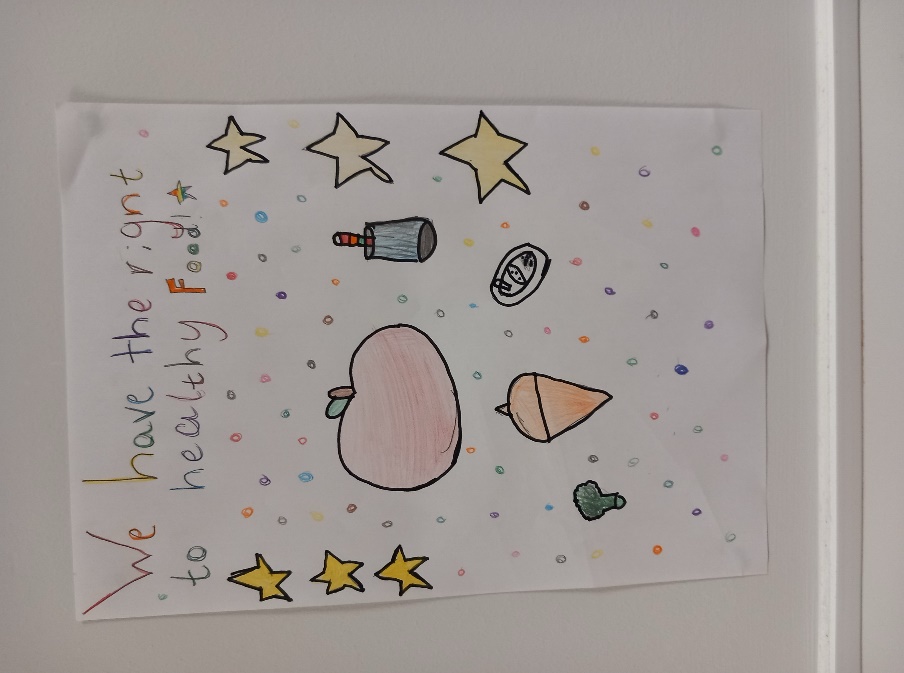 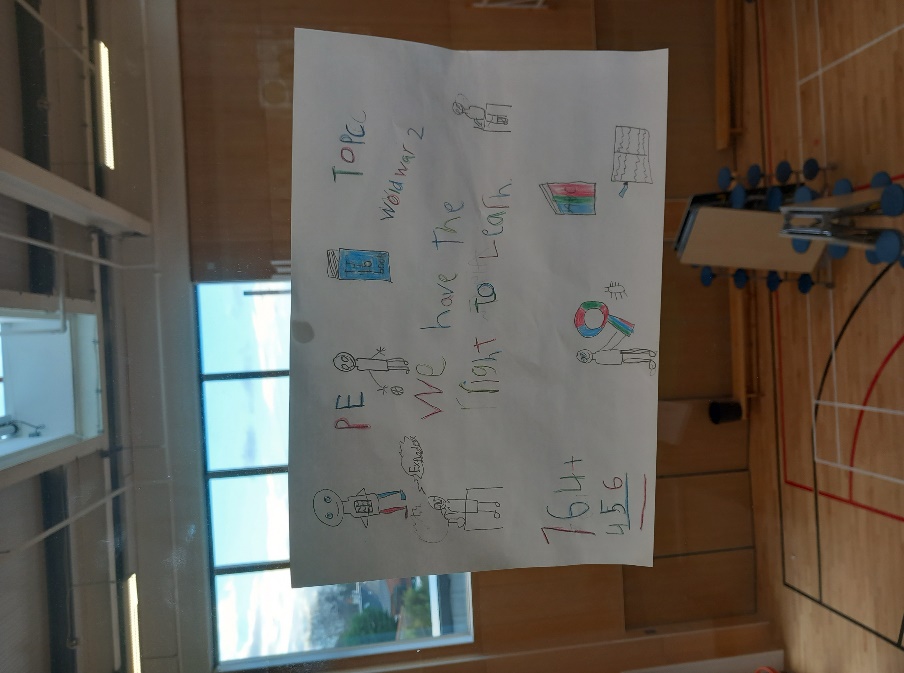 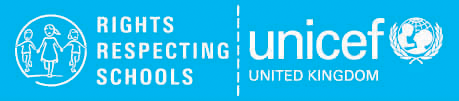 OUTCOME 3
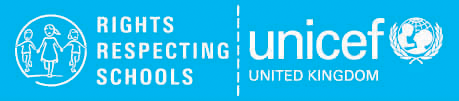 Relationships are positive and founded on dignity and a mutual respect for rights.
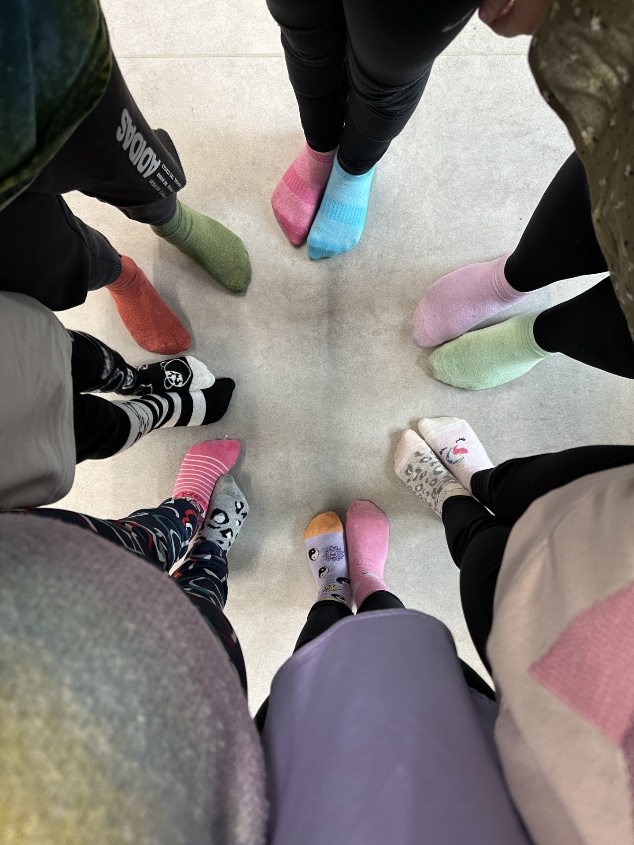 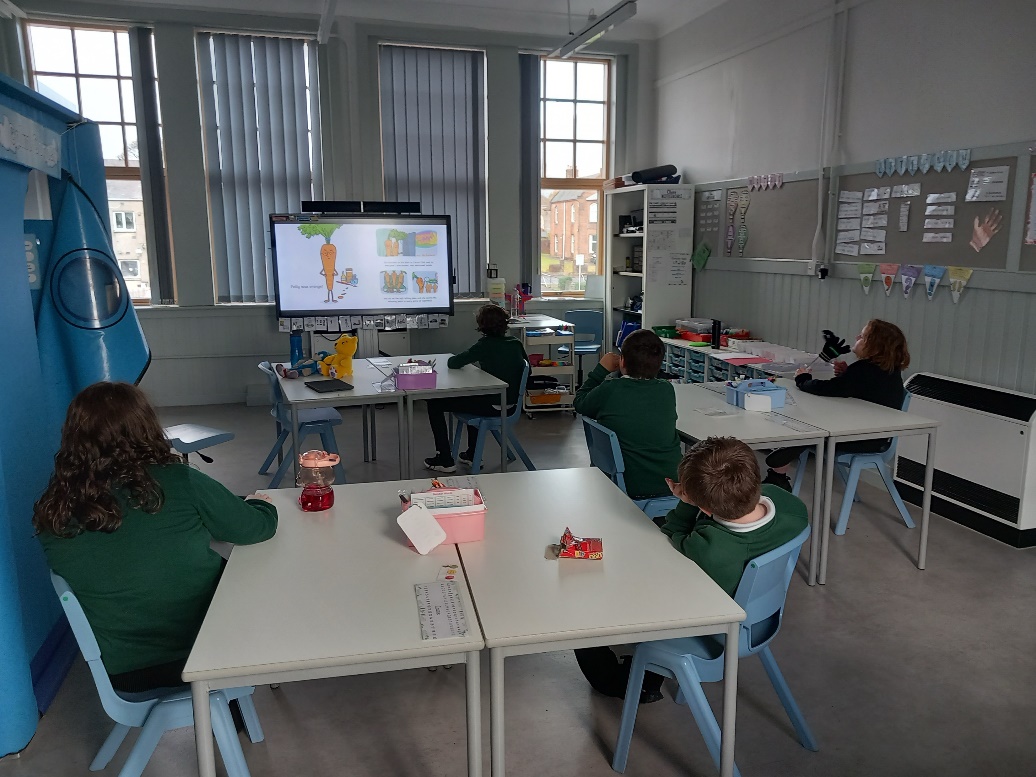 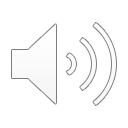 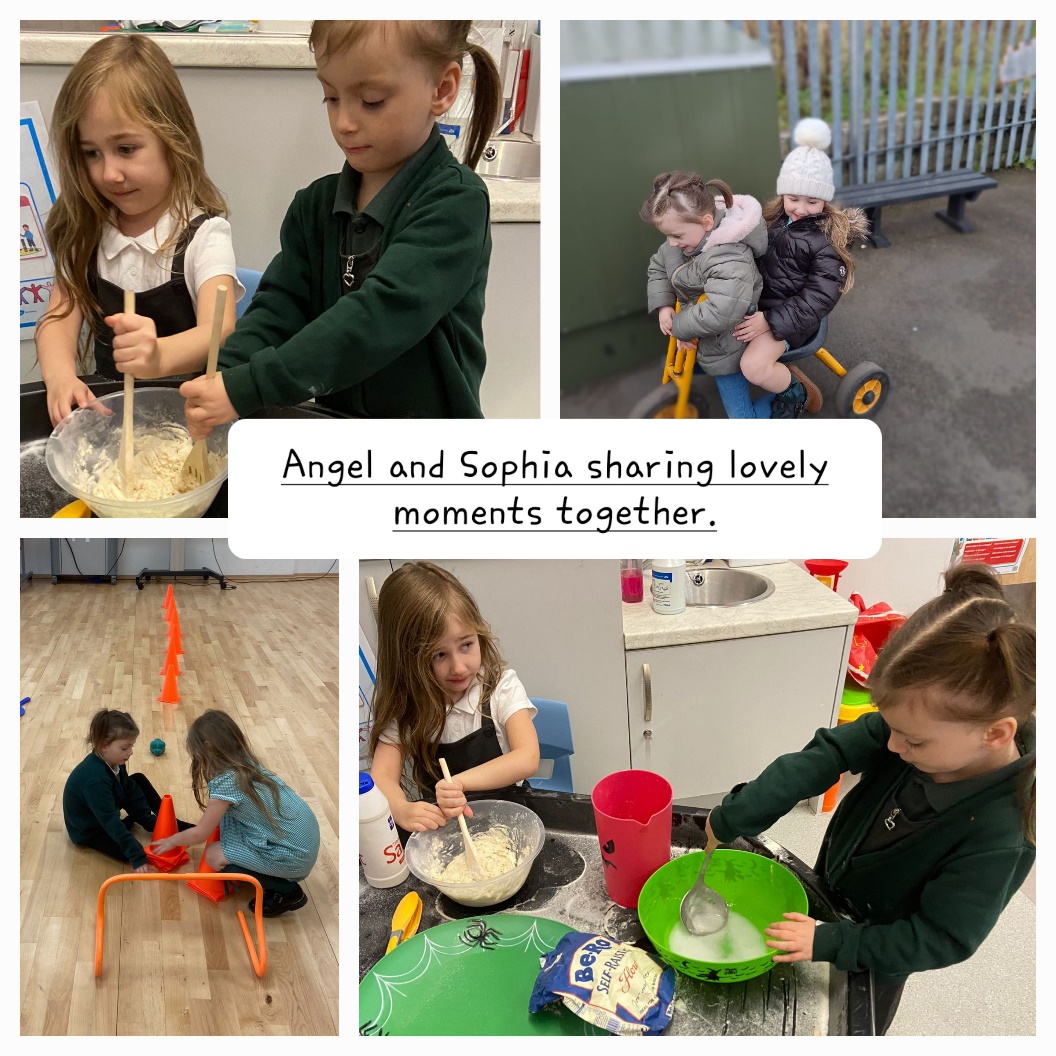 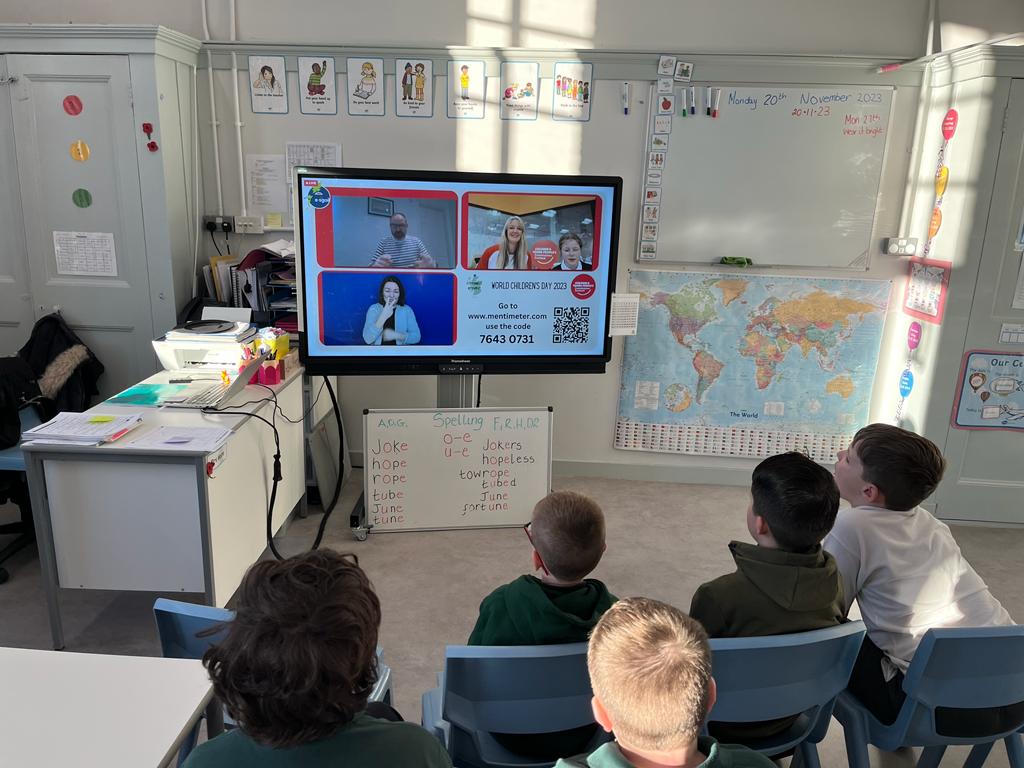 OUTCOME 3 - continued
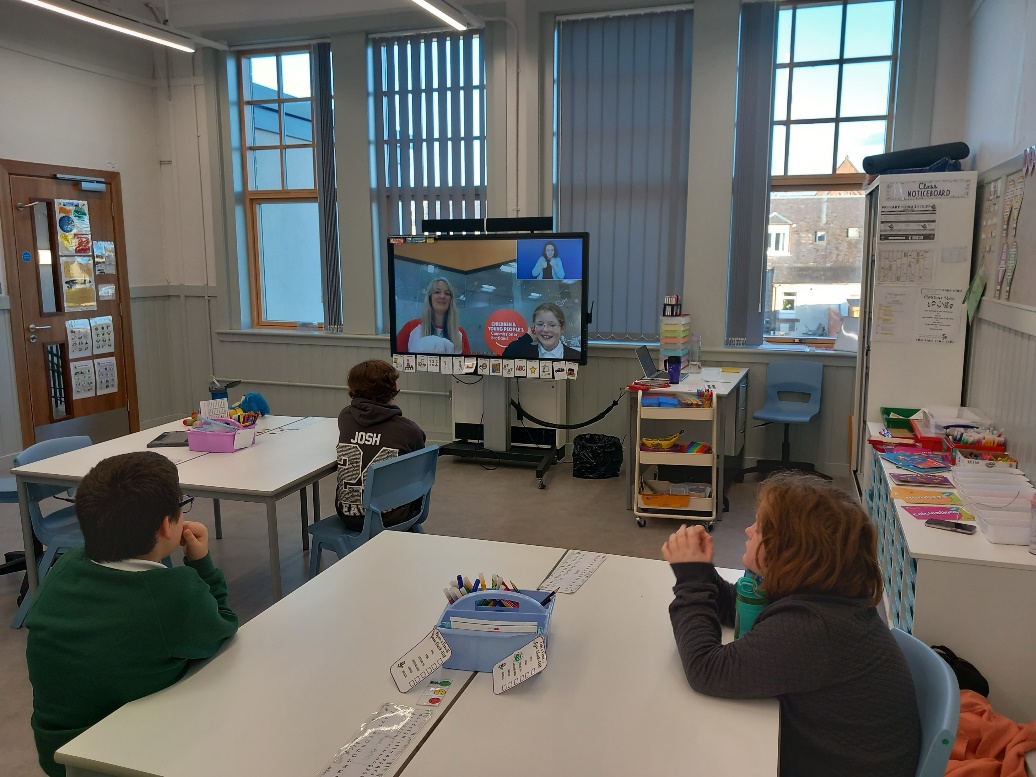 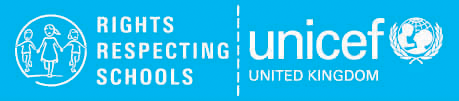 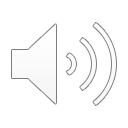 OUTCOME 4
Children and young people are safe and protected and know what to do if they need support.
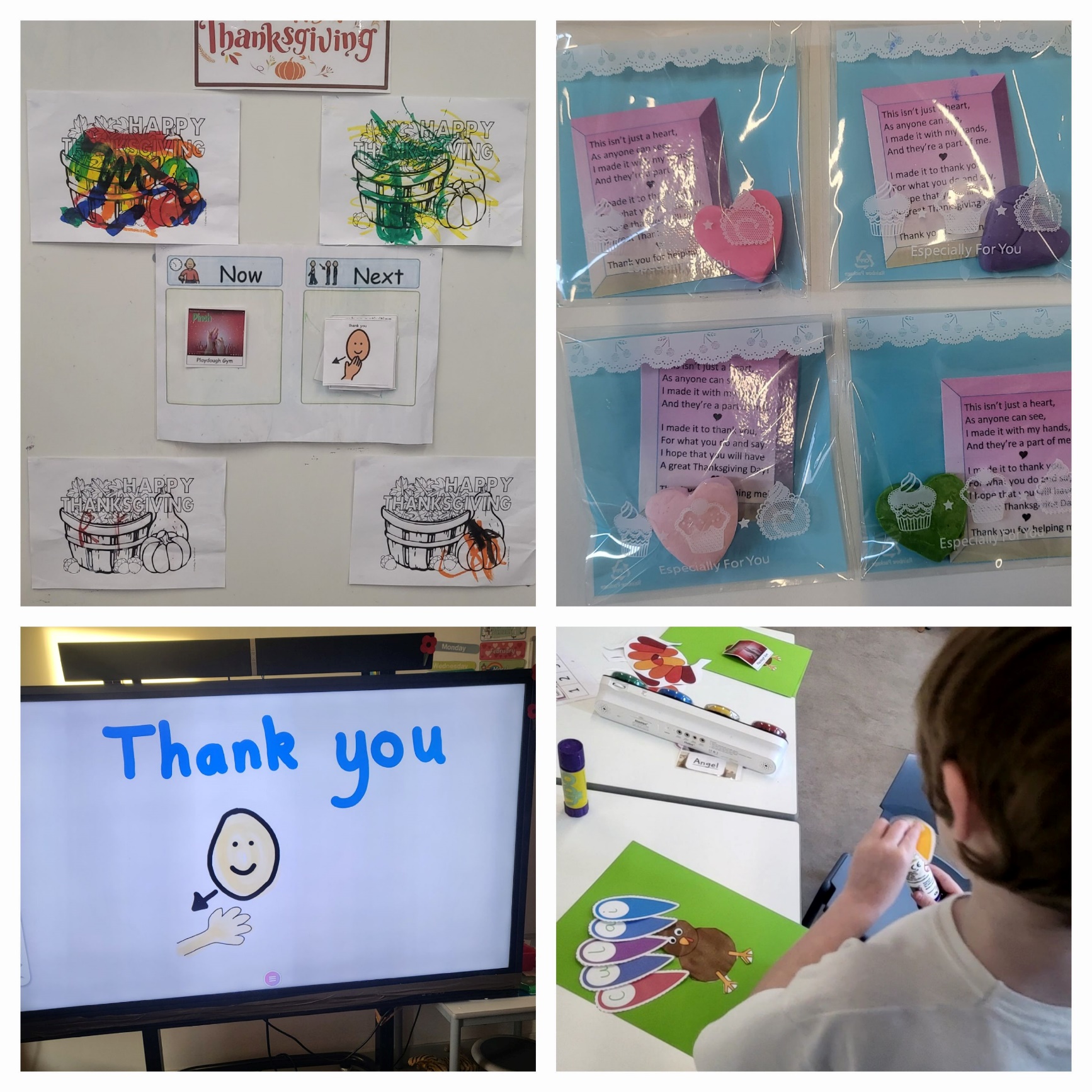 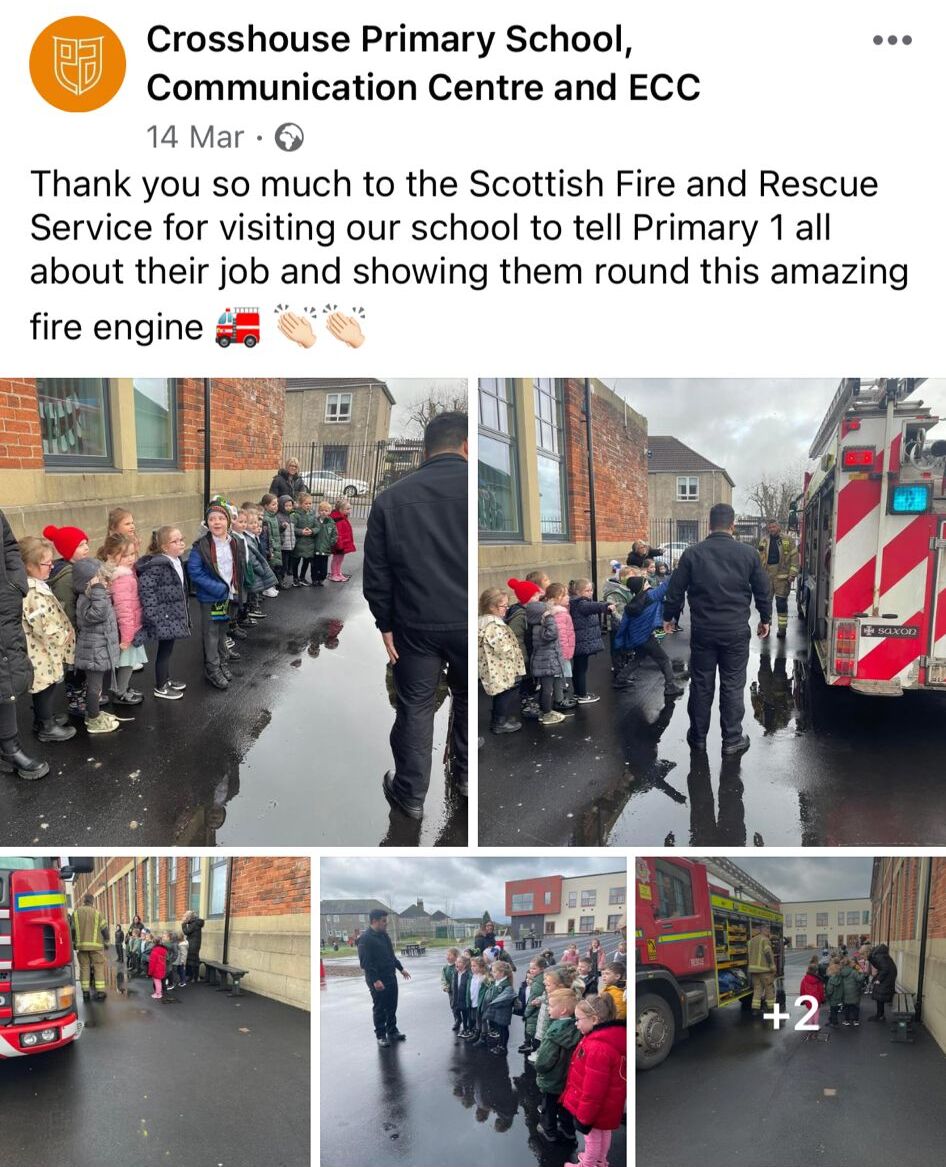 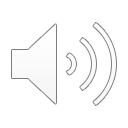 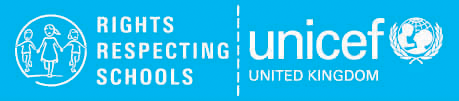 OUTCOME 5
Children’s social and emotional wellbeing is a priority. They learn to develop healthy lifestyles.
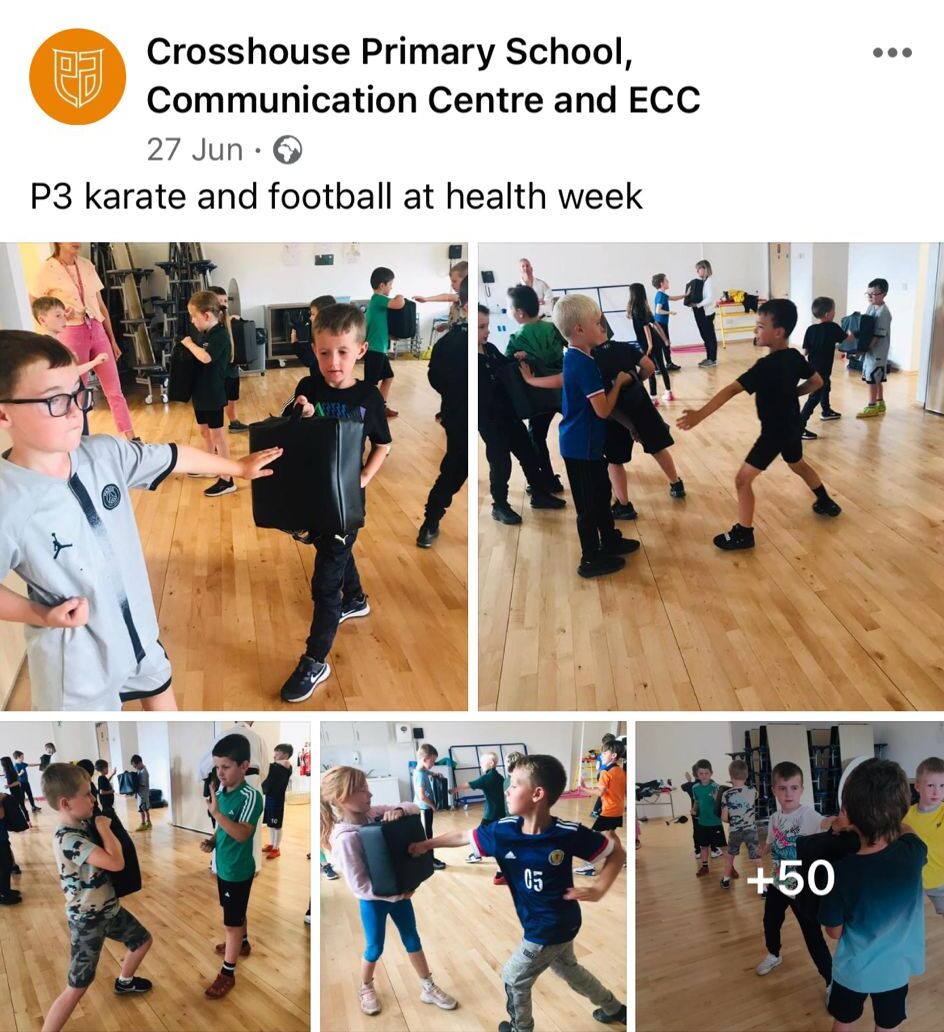 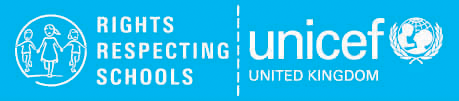 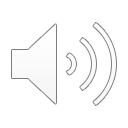 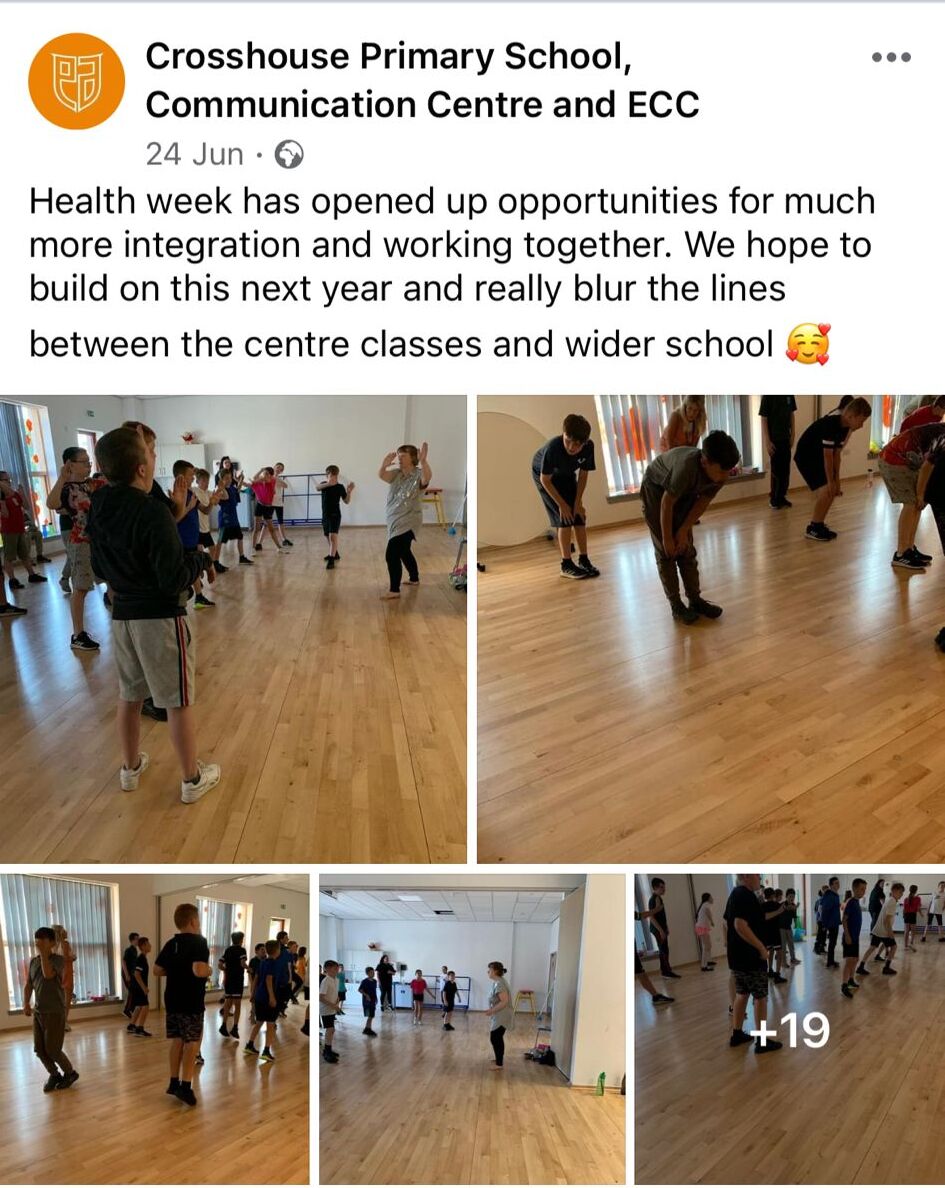 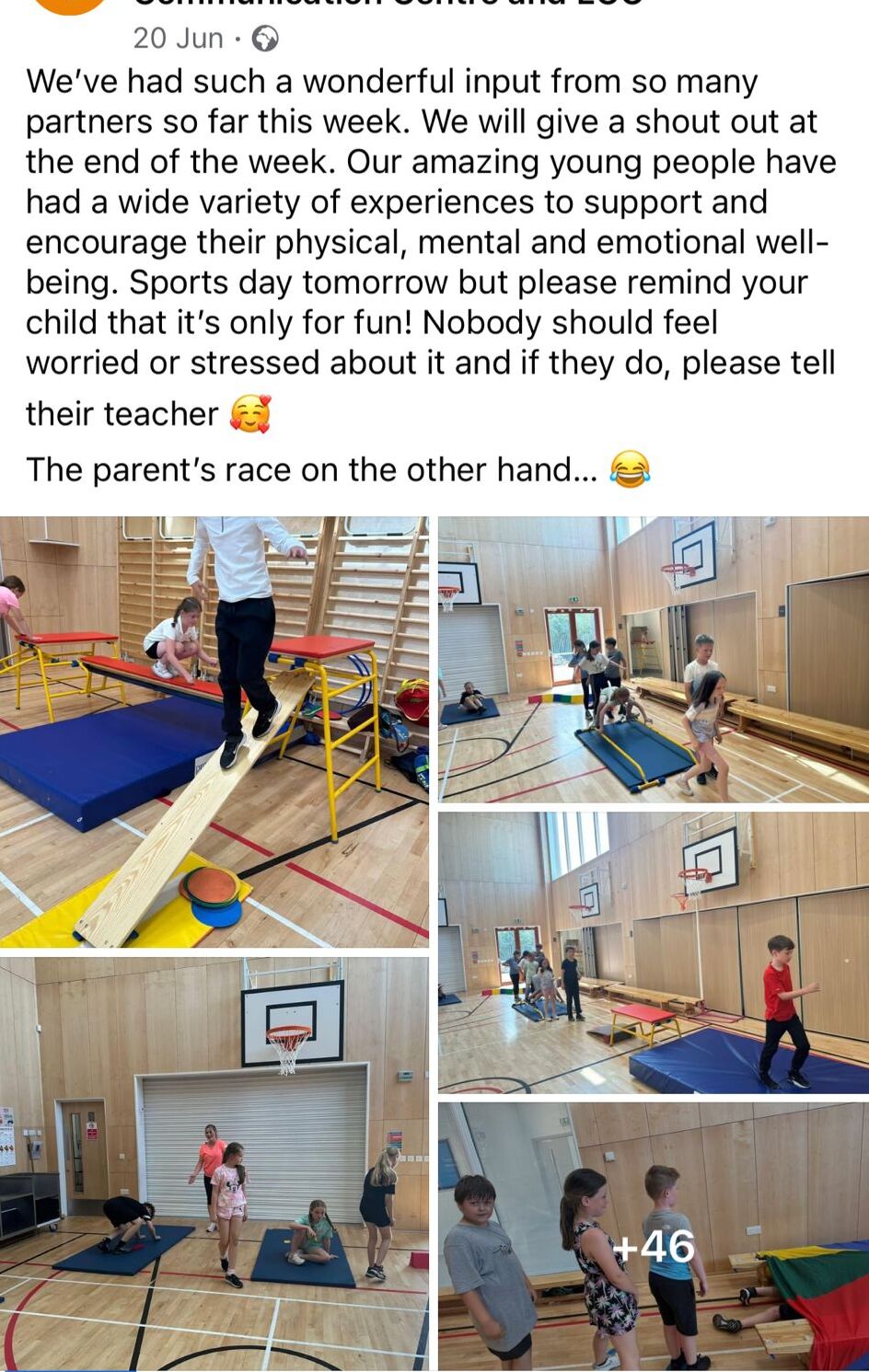 OUTCOME 5 - continued
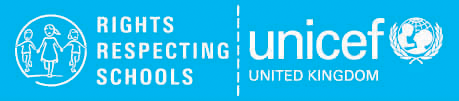 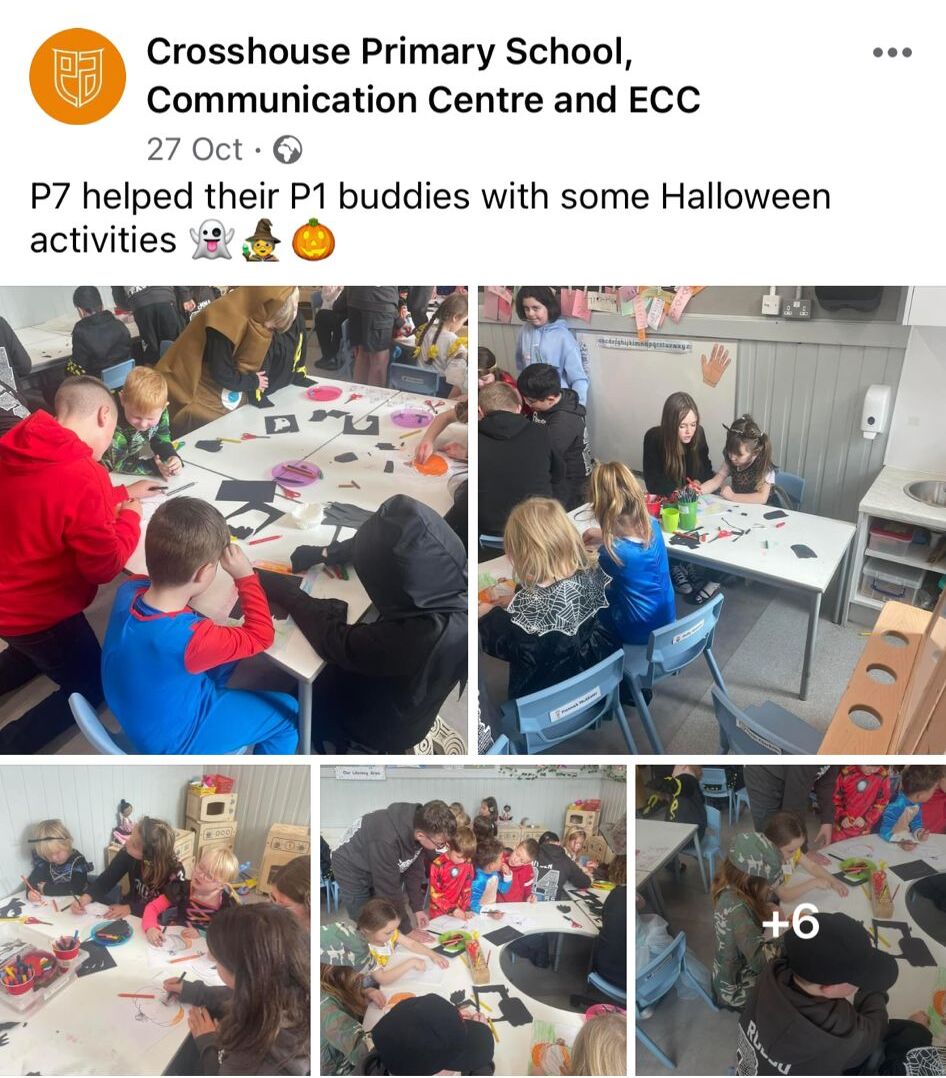 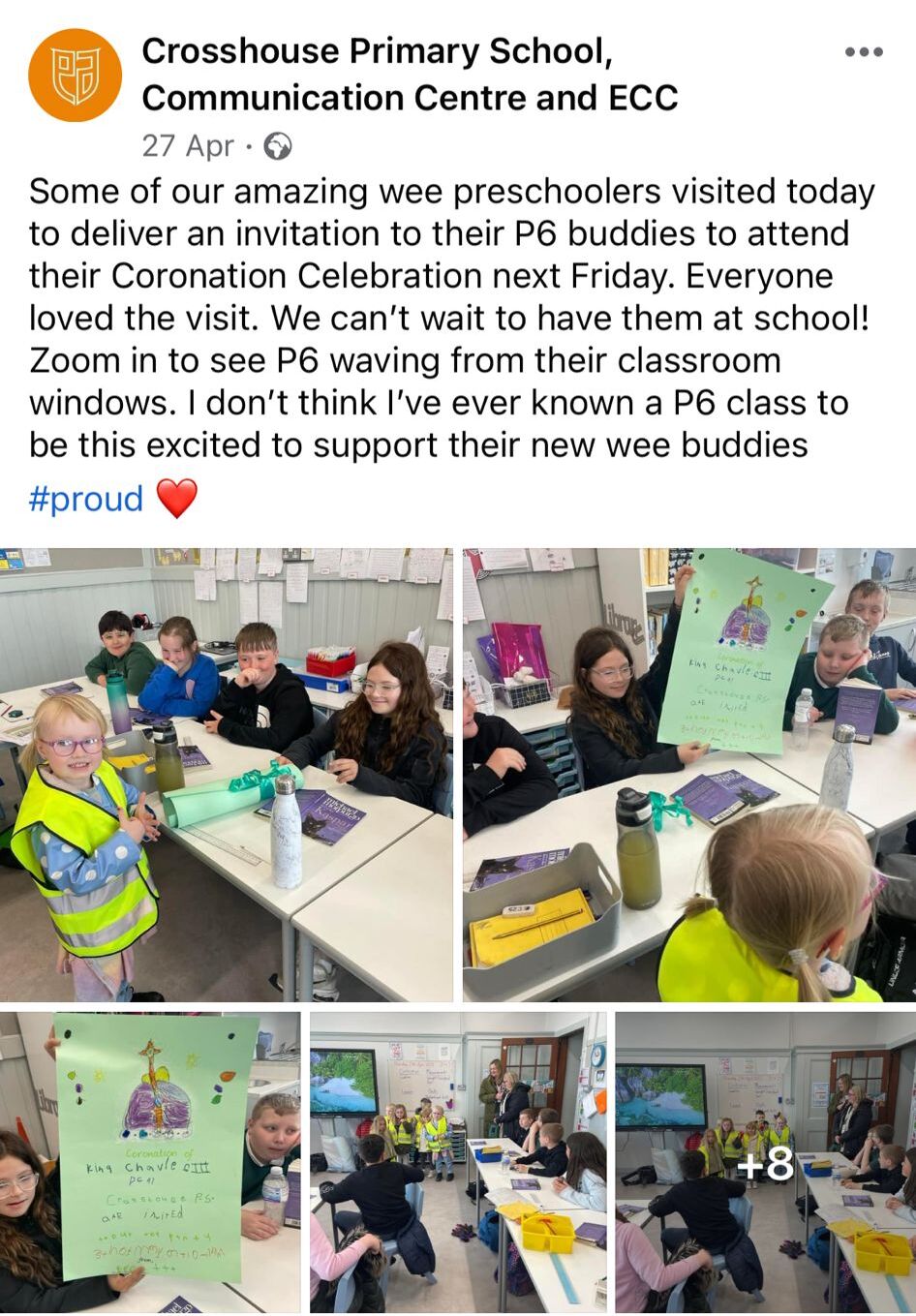 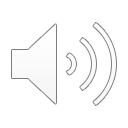 OUTCOME 6
Children and young people are included and valued as individuals.
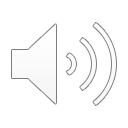 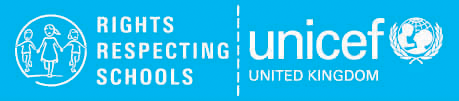 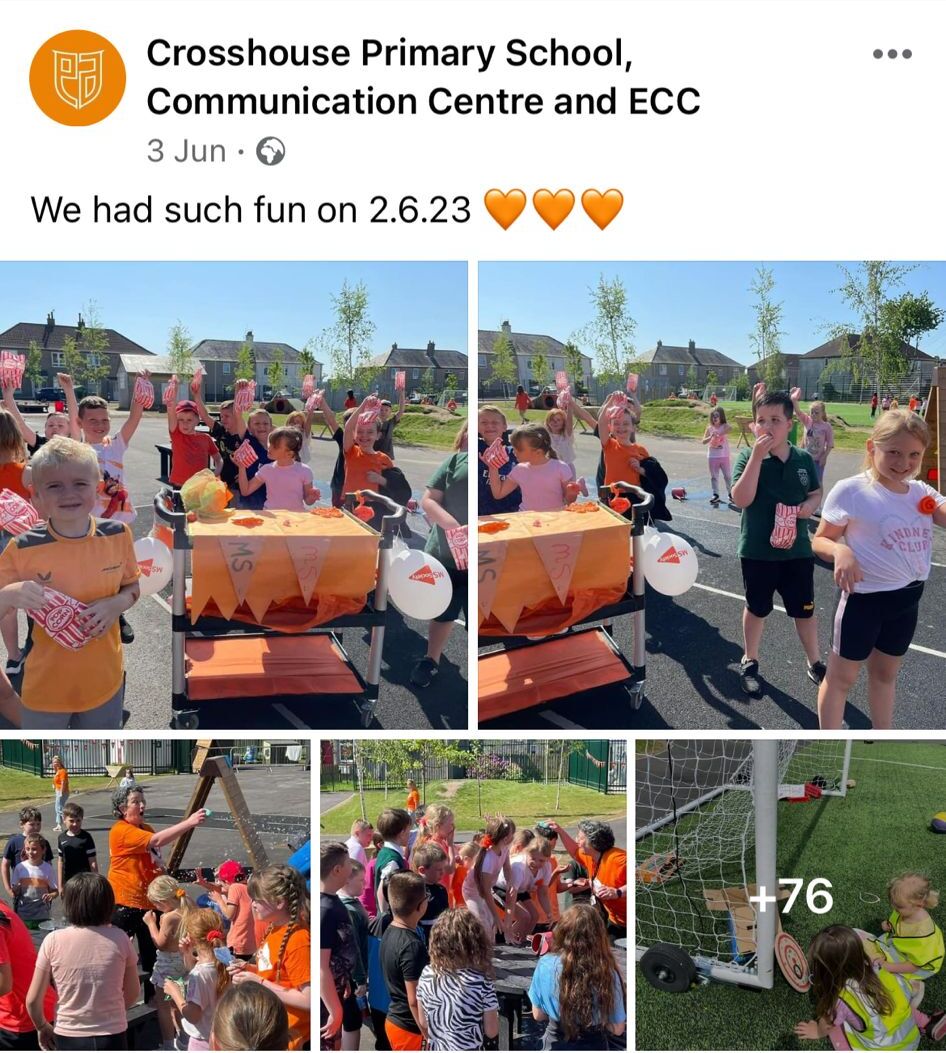 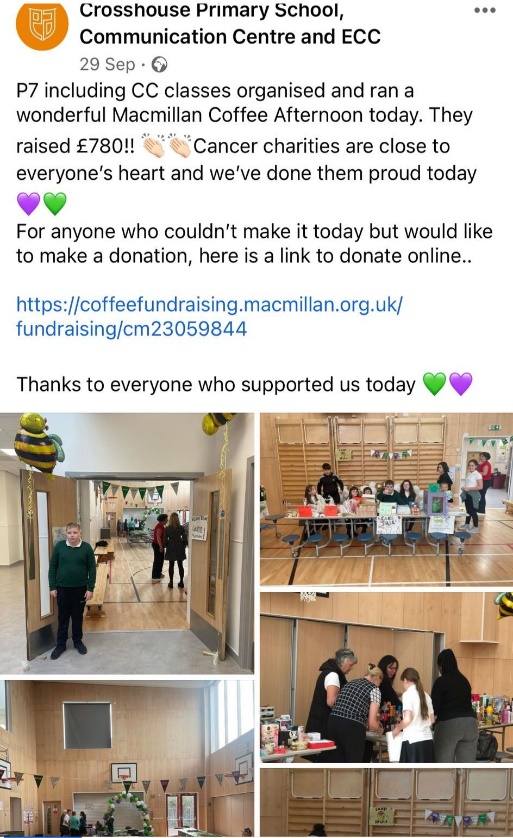 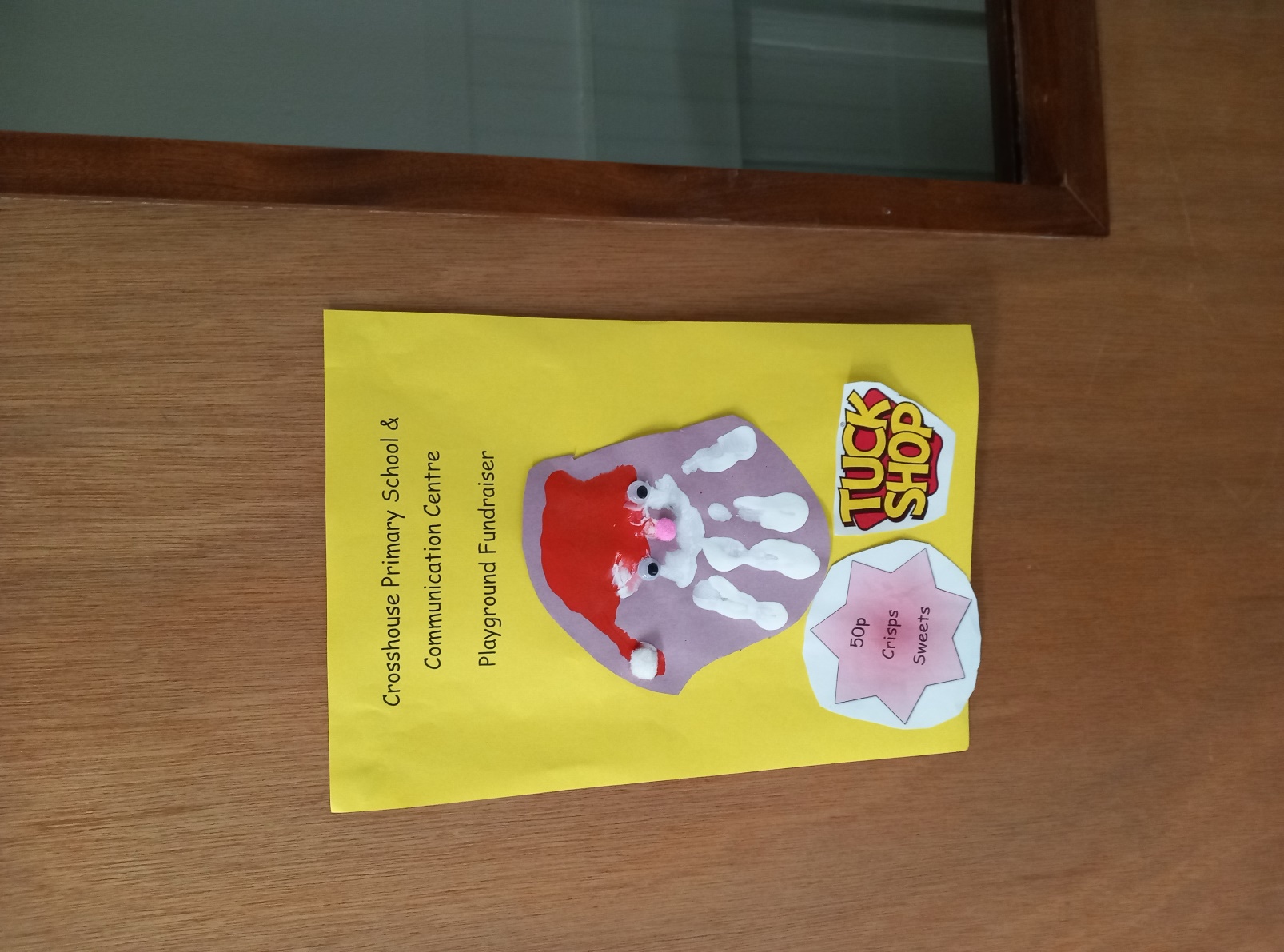 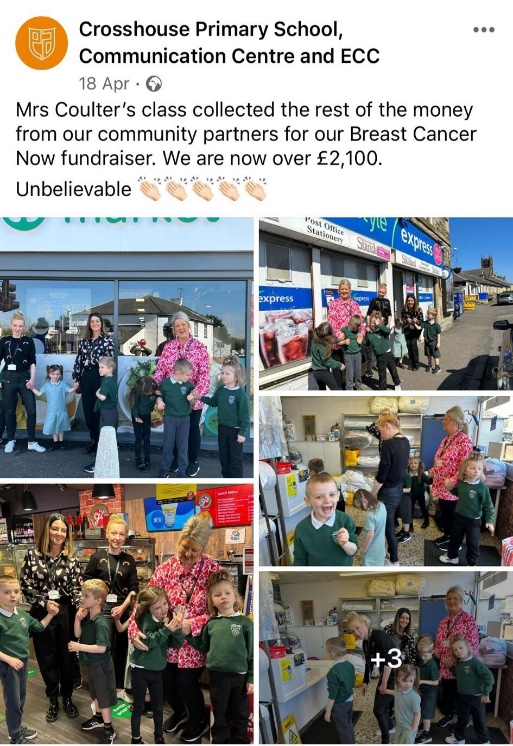 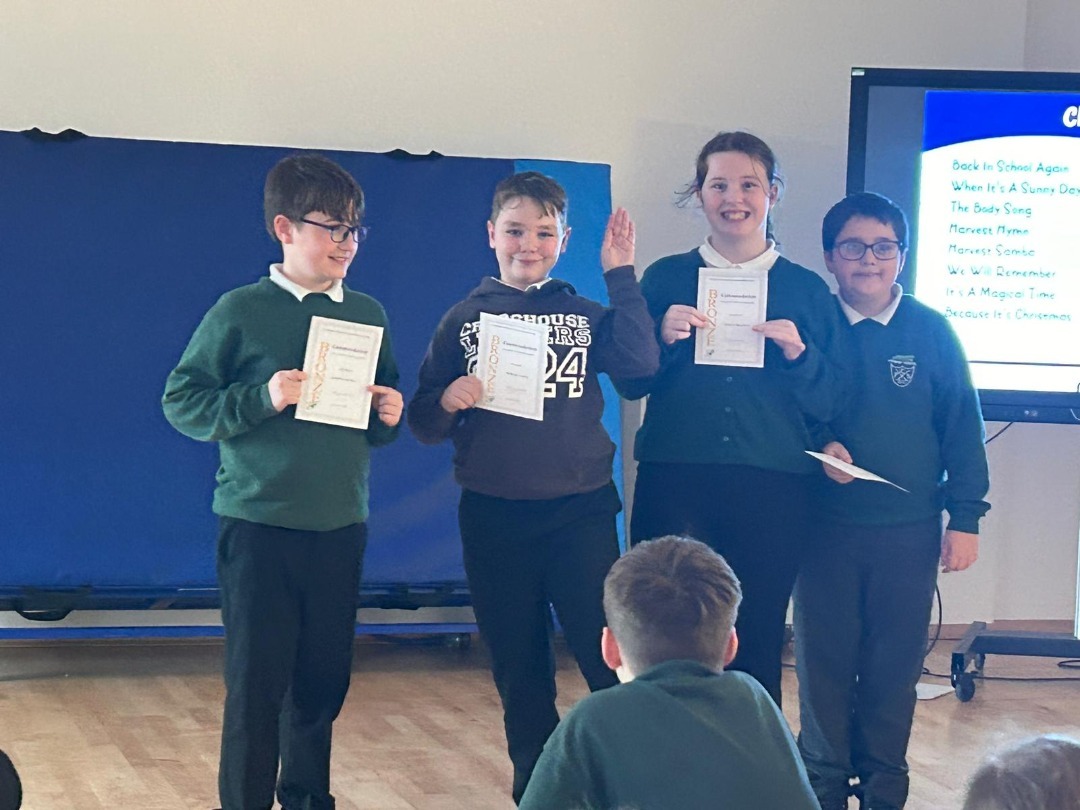 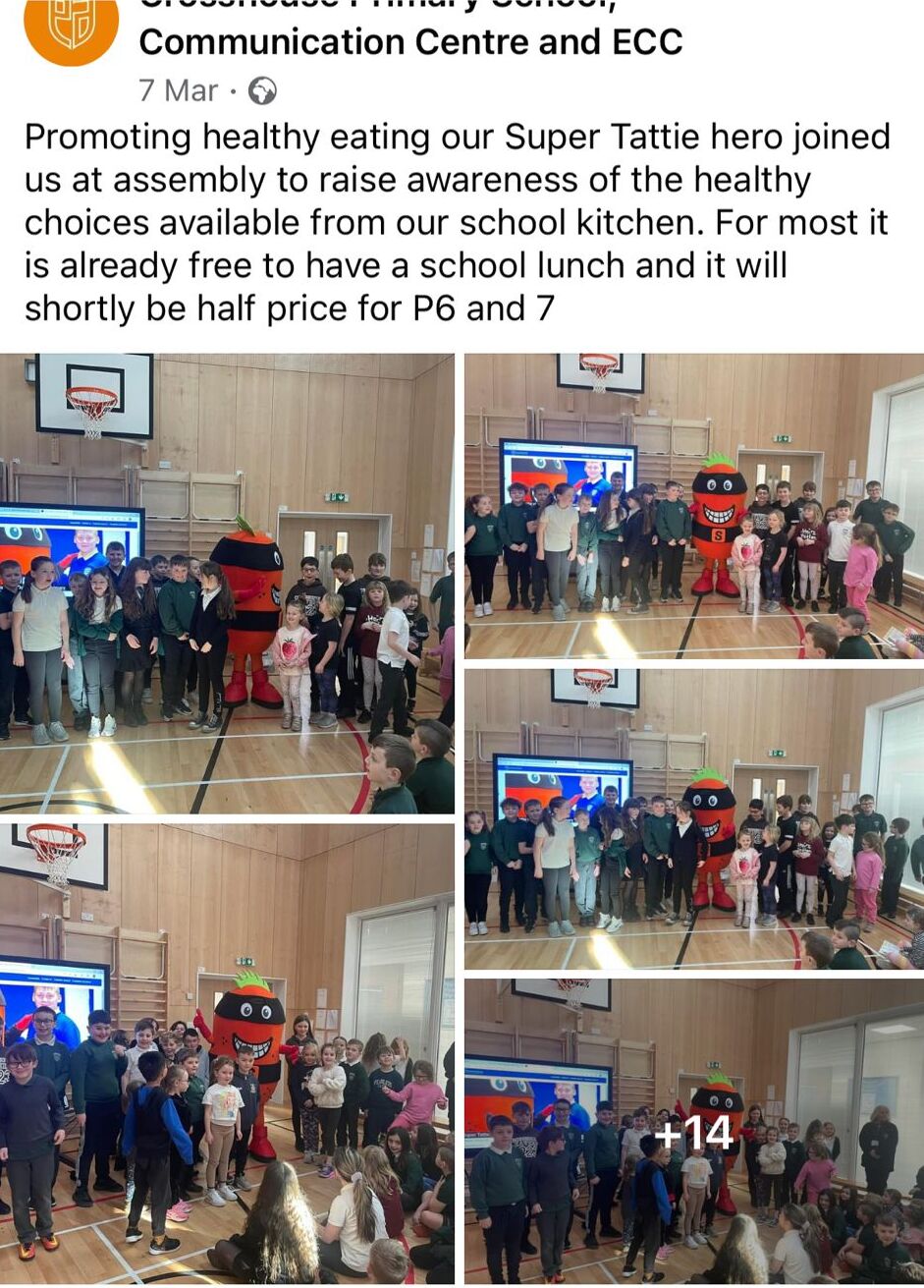 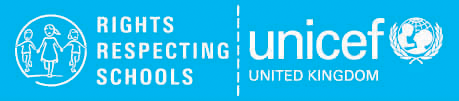 OUTCOME6 - continued
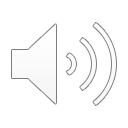 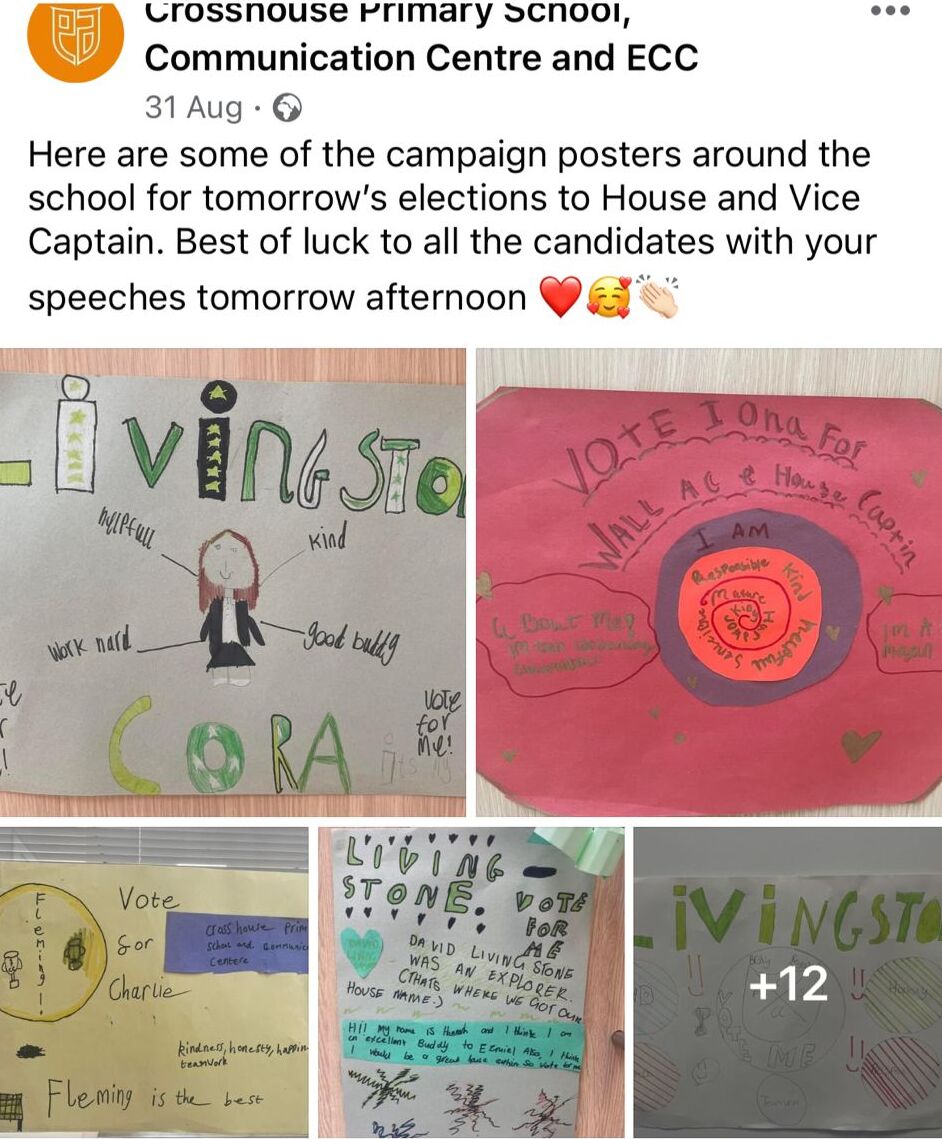 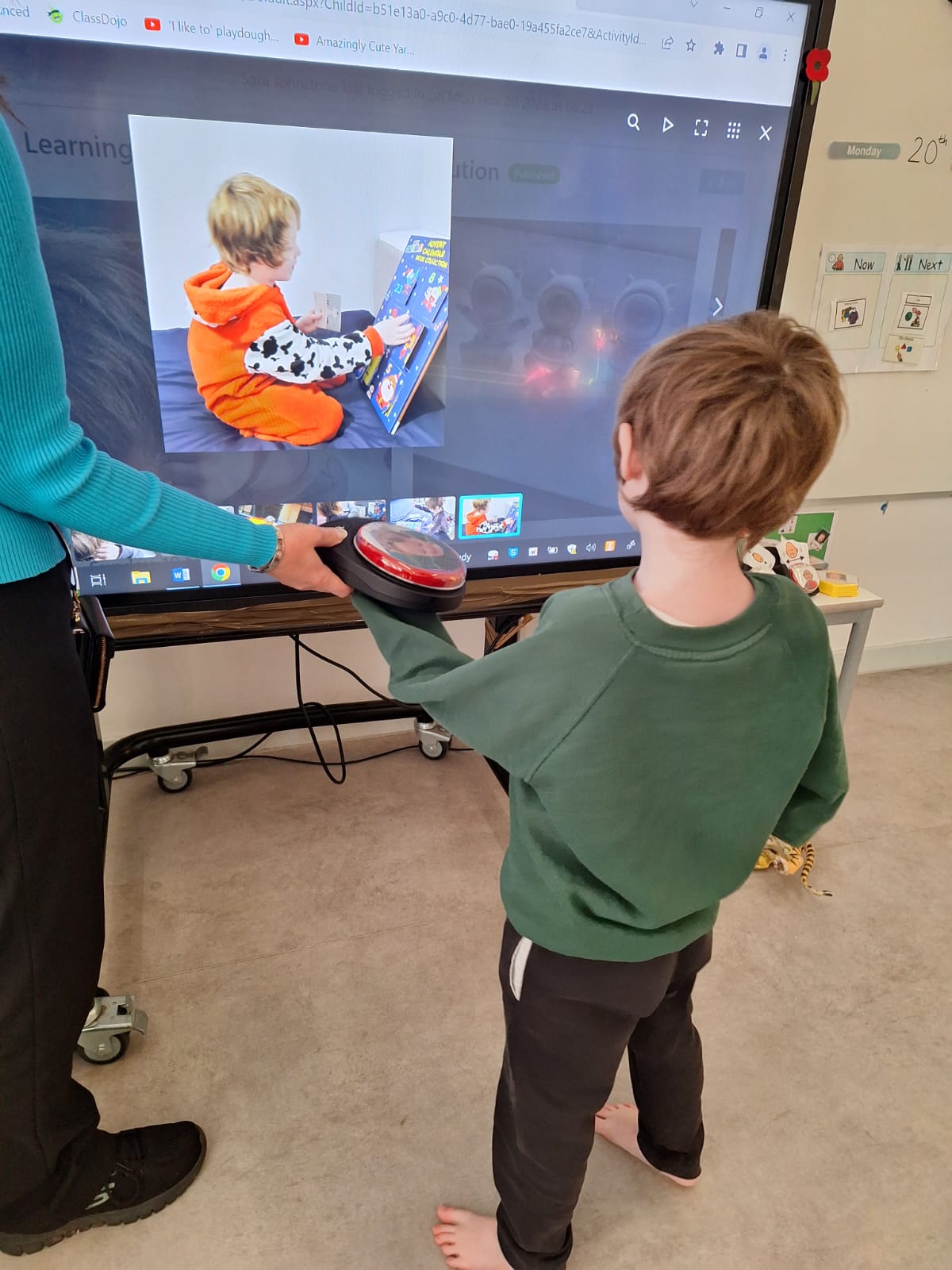 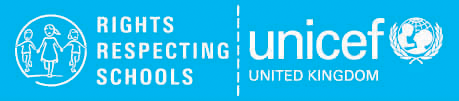 OUTCOME 7
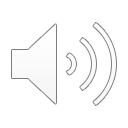 Children and young people value education and are involved in making decisions about their learning.
Strand C – Teaching and Learning for Rights: participation, empowerment & action
Contents:
Pupil Voice in action
Examples of learning on Global campaigns
Photographs of events (campaigning and fundraising)
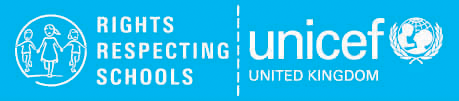 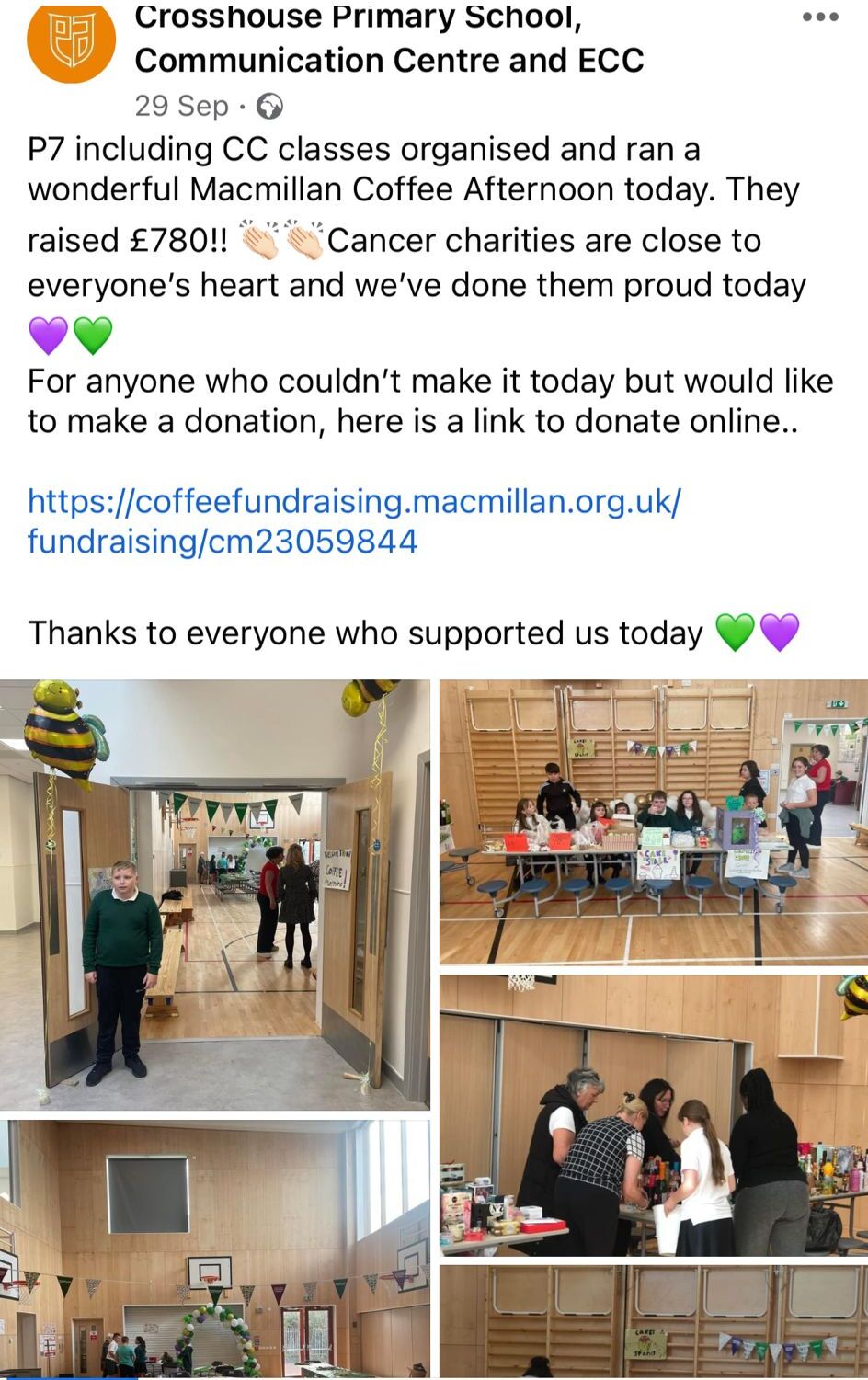 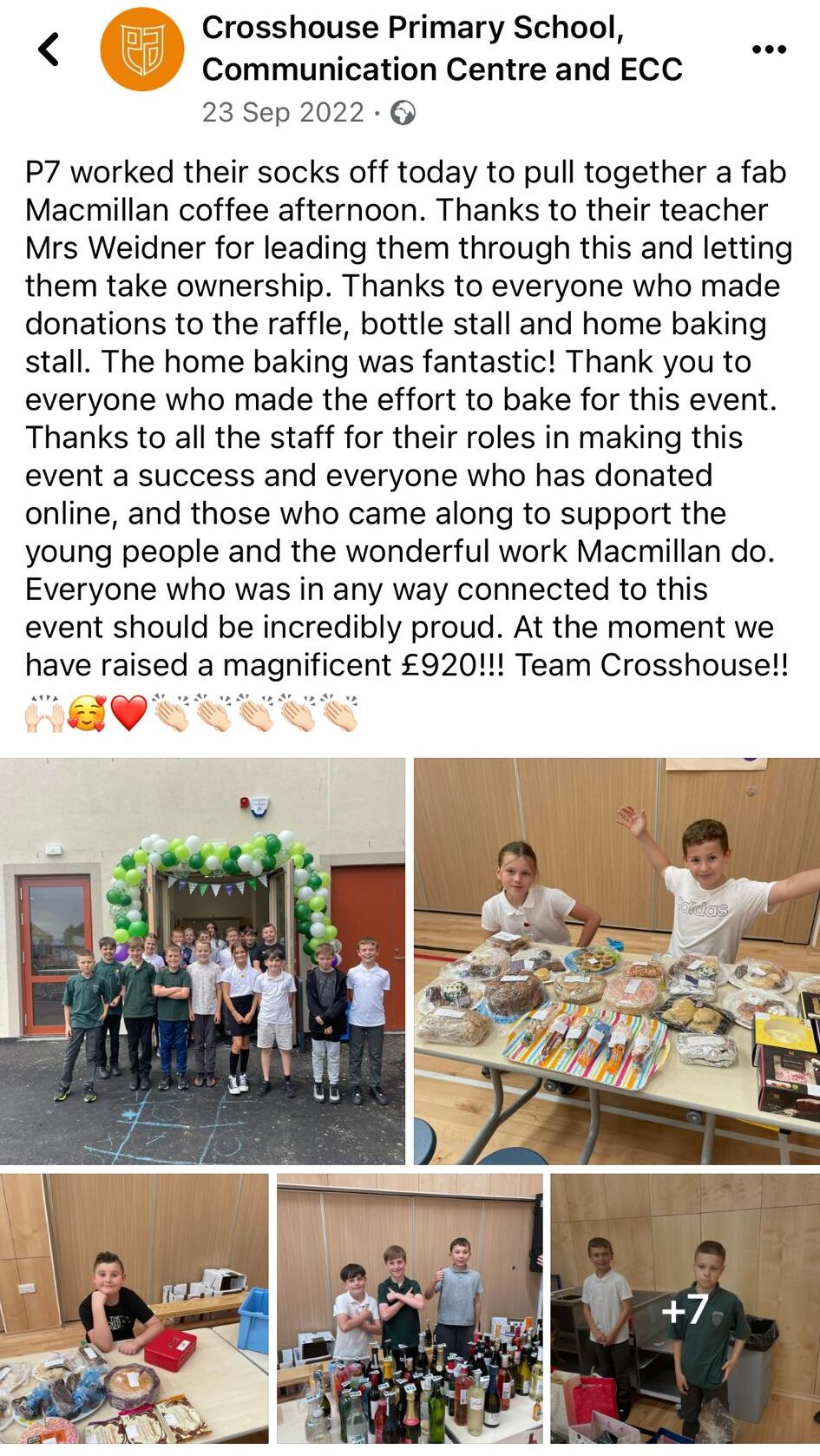 OUTCOME 8
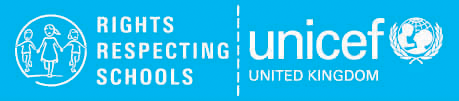 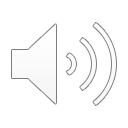 Children and young people know that their views are taken seriously.
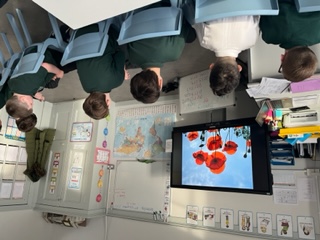 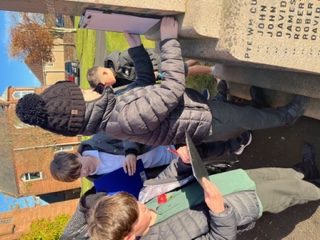 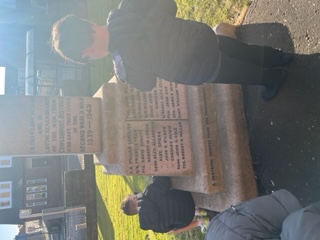 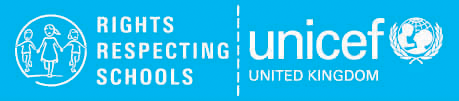 OUTCOME 9
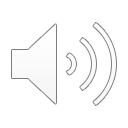 Children and young people have taken action to claim their rights and promote the rights of others, locally and globally.
OUTCOME 9
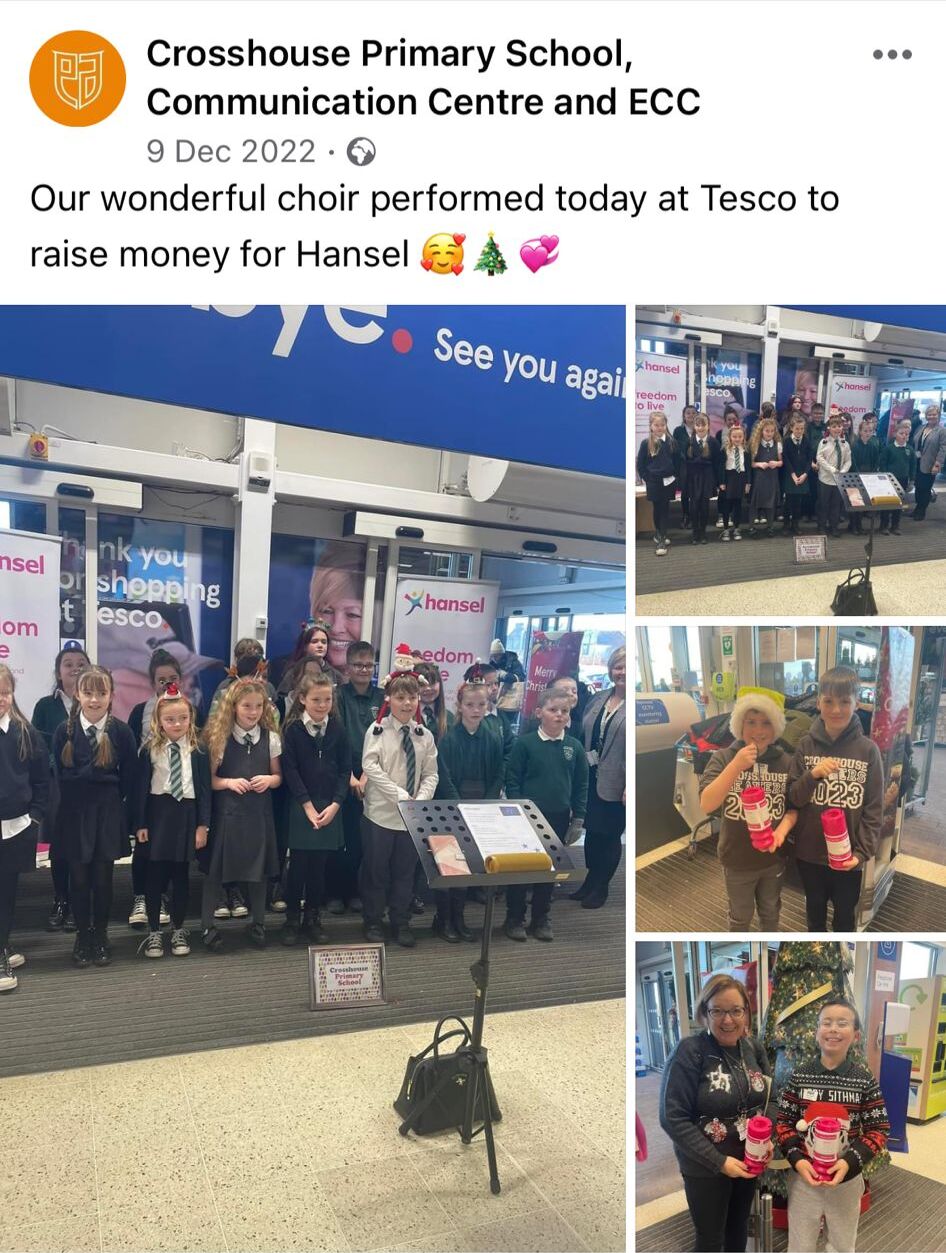 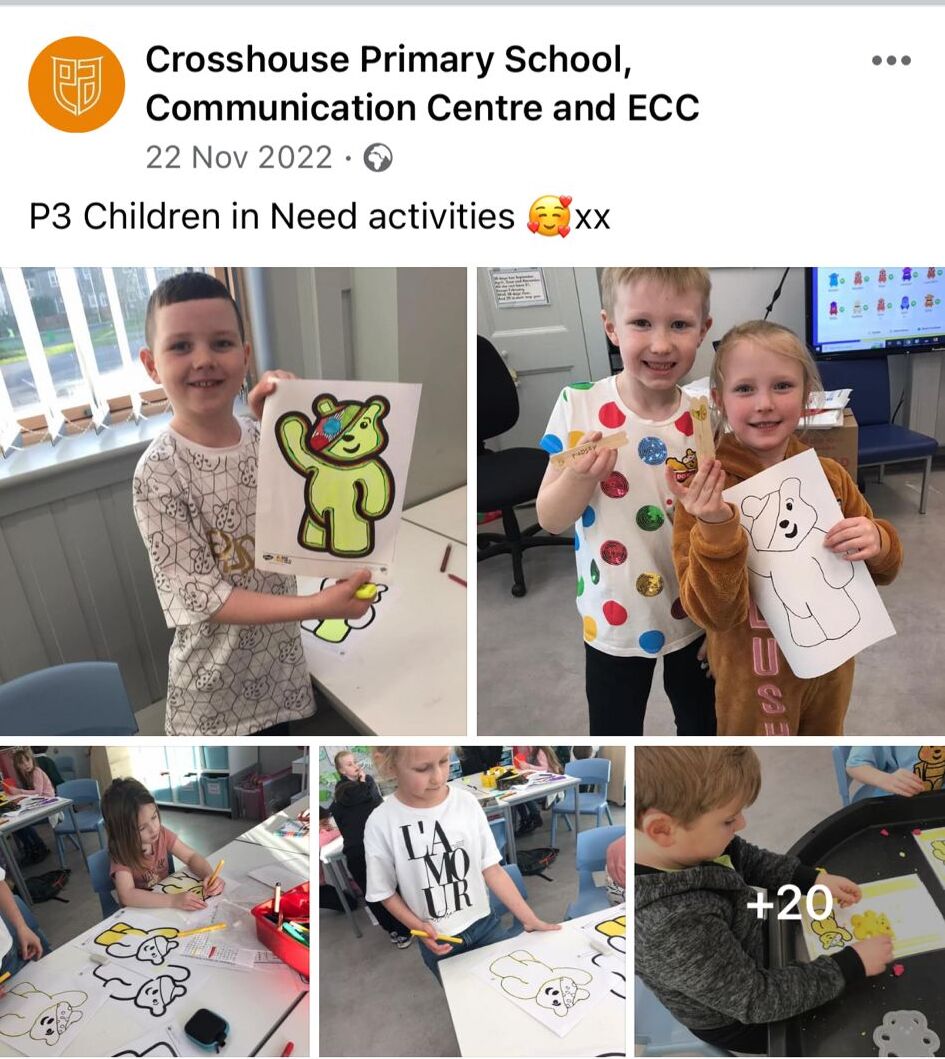 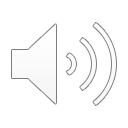 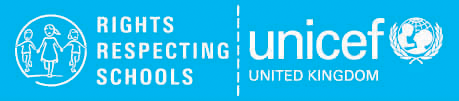 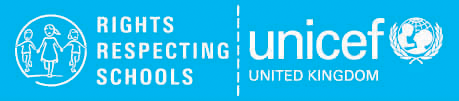 OUTCOME 9
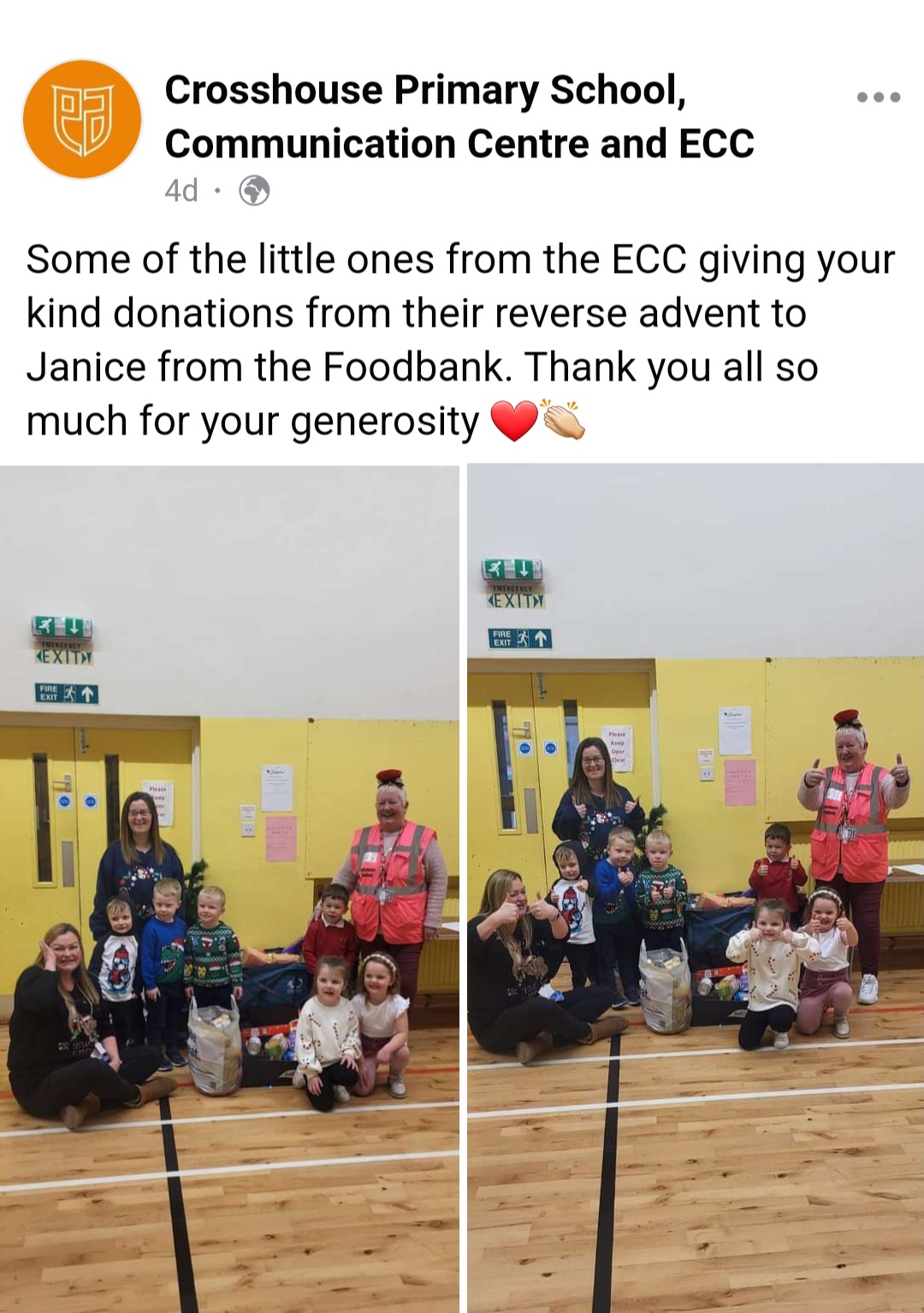 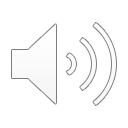 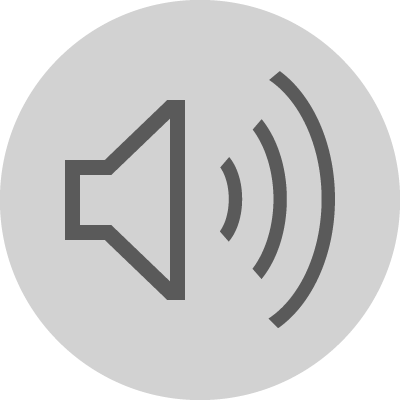 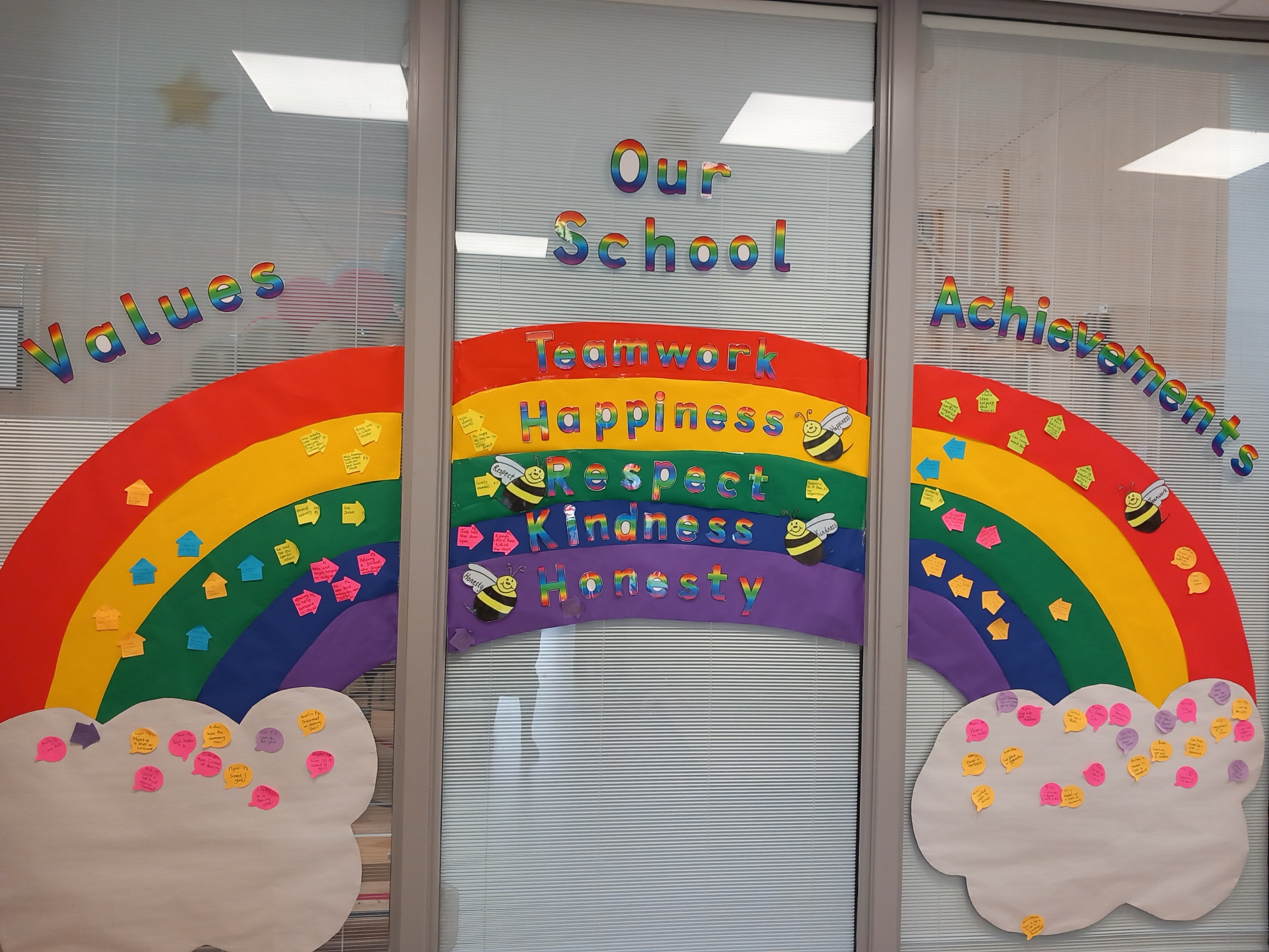 Other Evidence
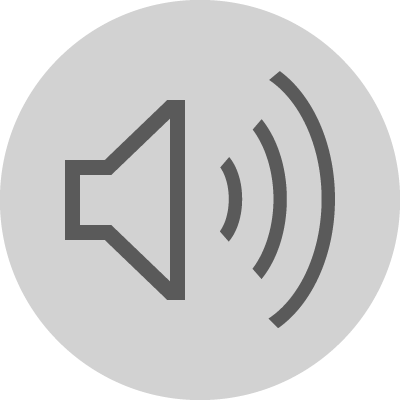